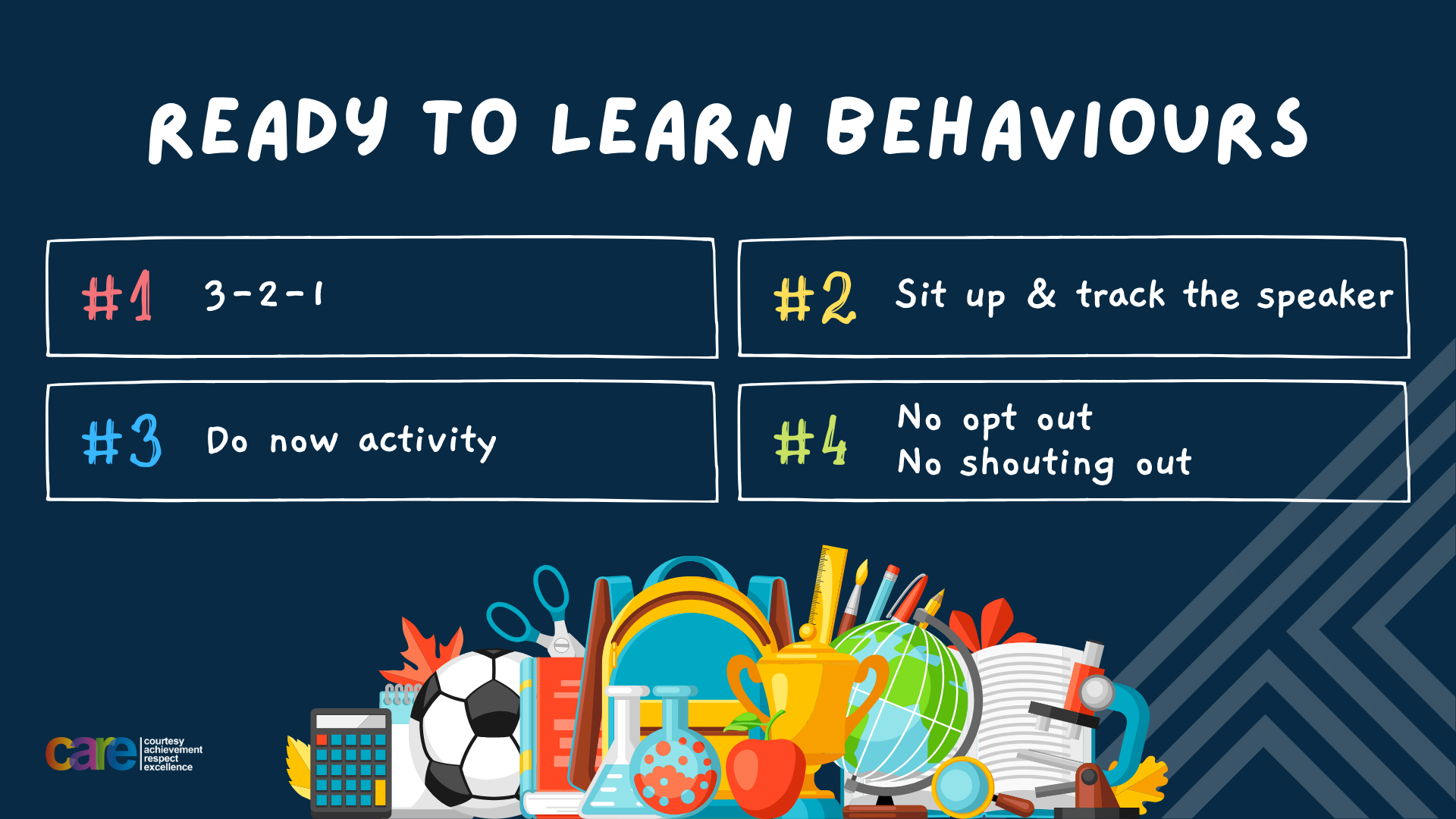 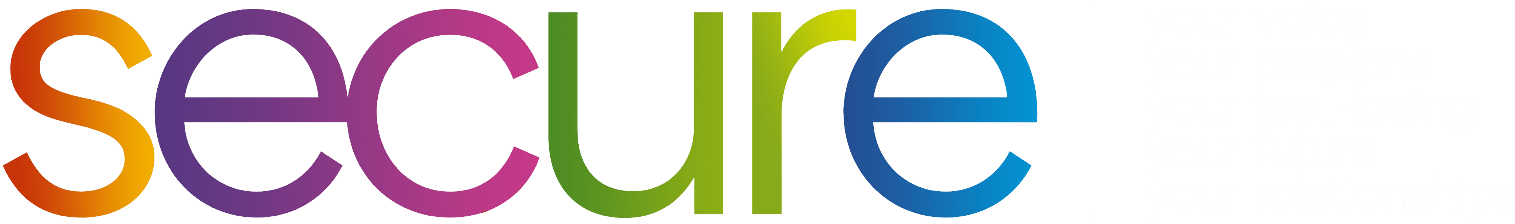 Write the date: 14 April 2025
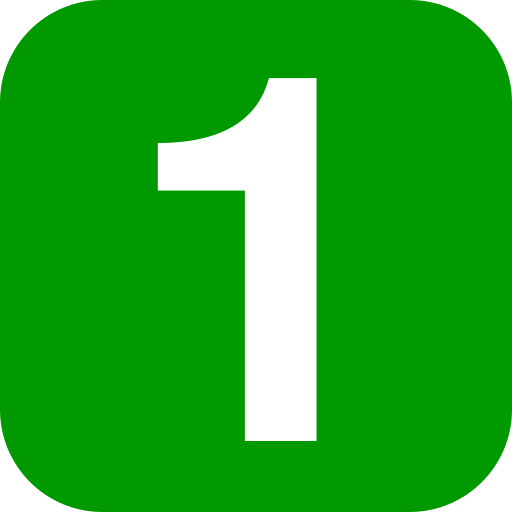 Write the Title and Golden Thread
Title – What are the dangers of knife crime?
Golden Thread – Secure Your Wellbeing
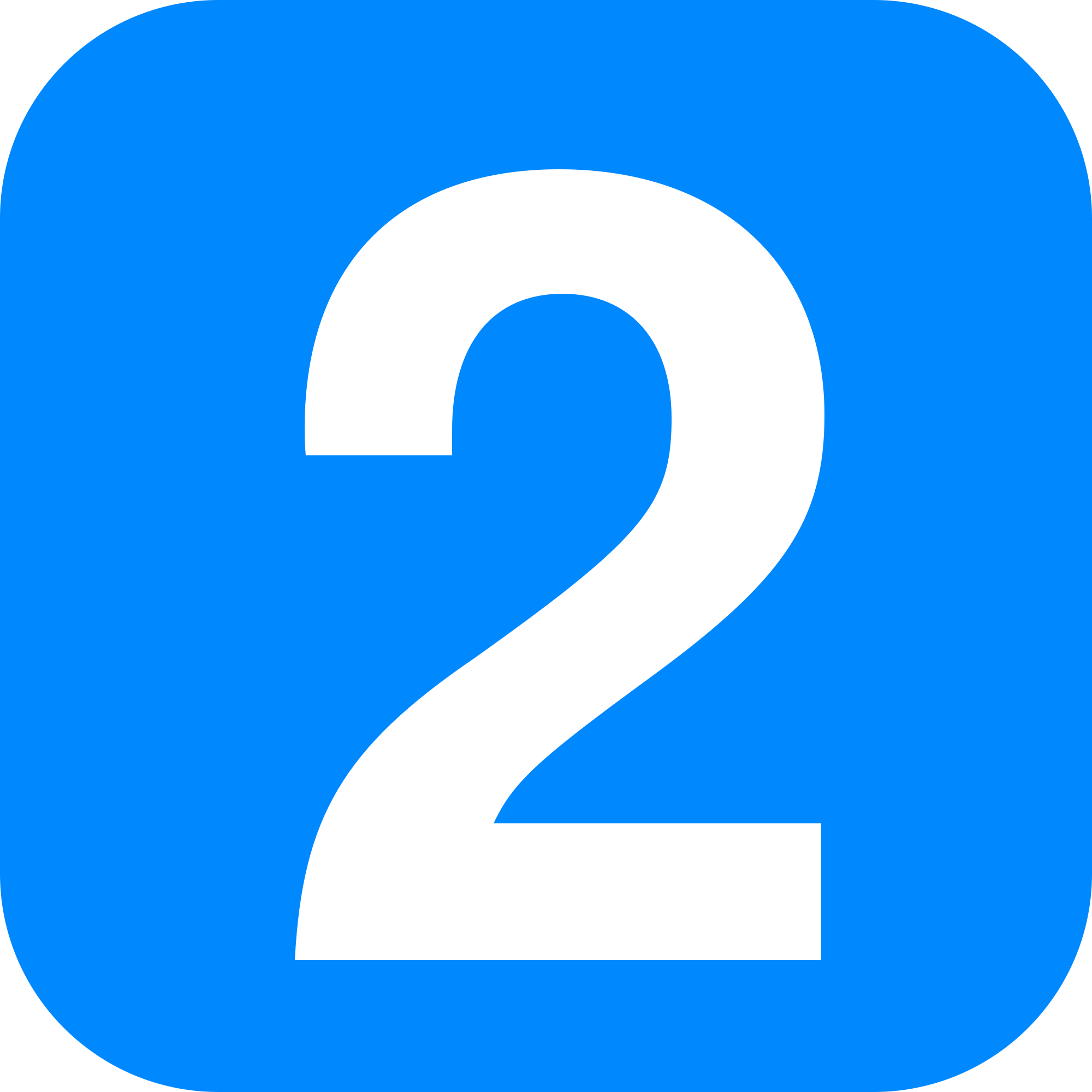 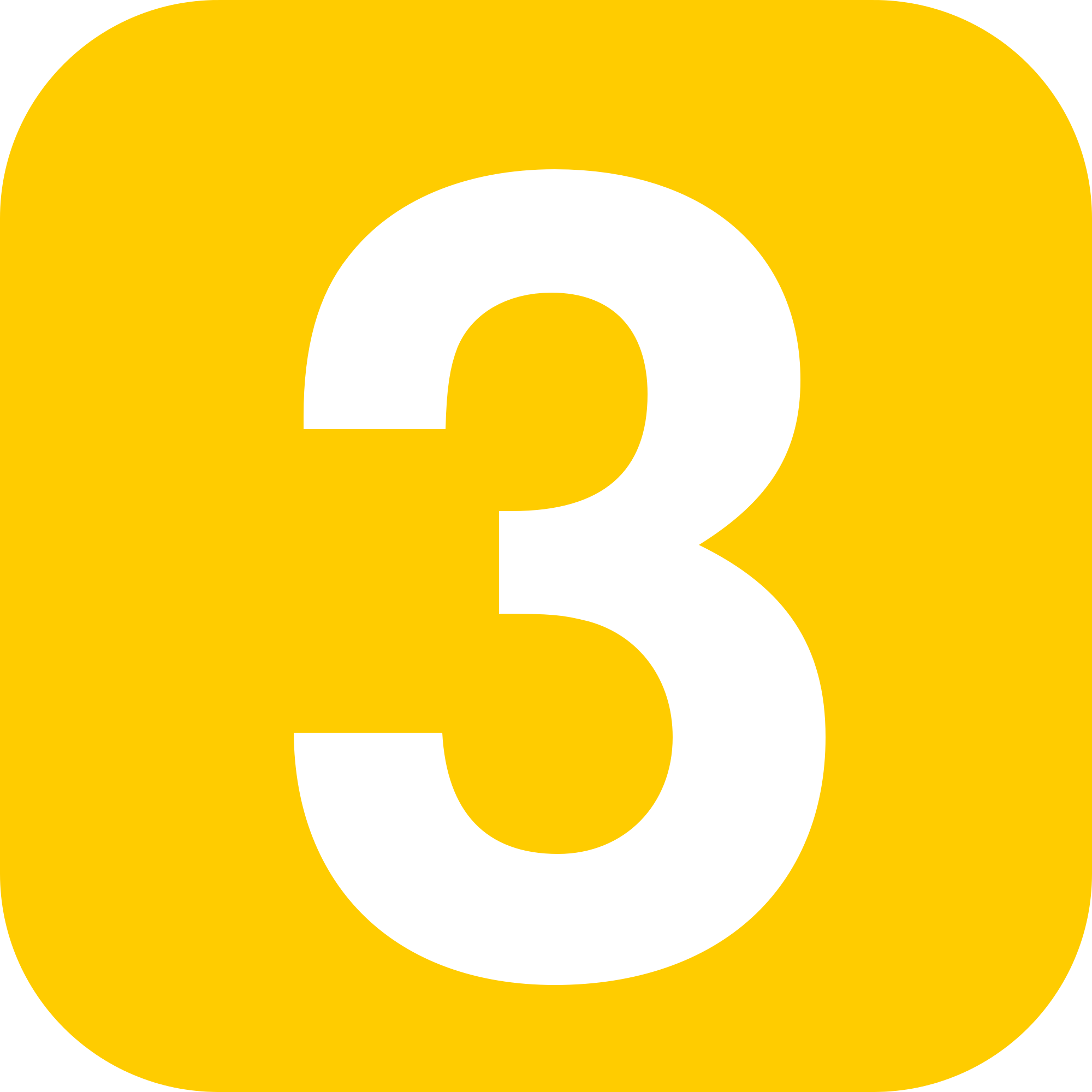 Underline both using your ruler & take out your oracy helpsheet
Complete the following questions:

What is being described: “A group of people who come together with a shared identity, often involving illegal activities or antisocial behaviour.”

Give an example of criminal activity

How do you set goals?
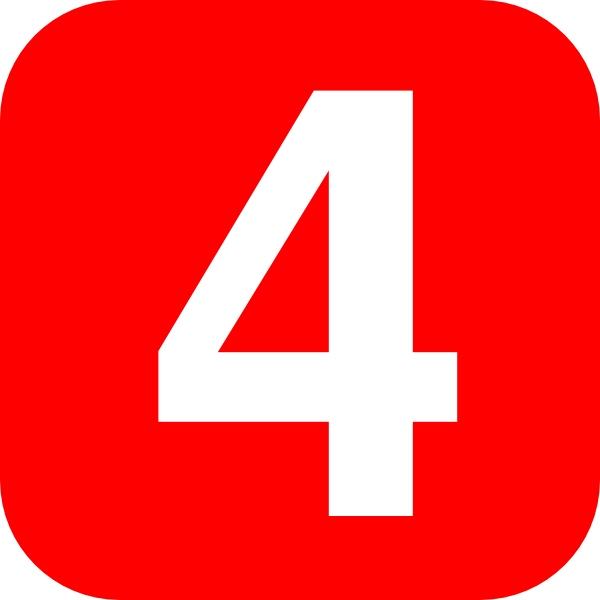 Gangs
Graffiti, Antisocial behaviour, shoplifting,
Use SMART
Secure your Wellbeing: Learning Journey
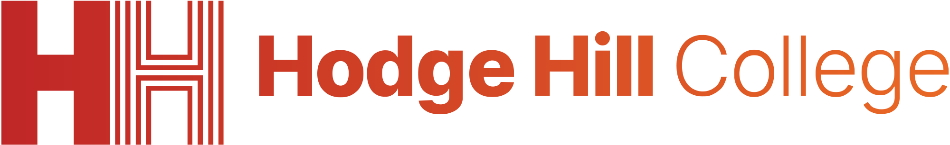 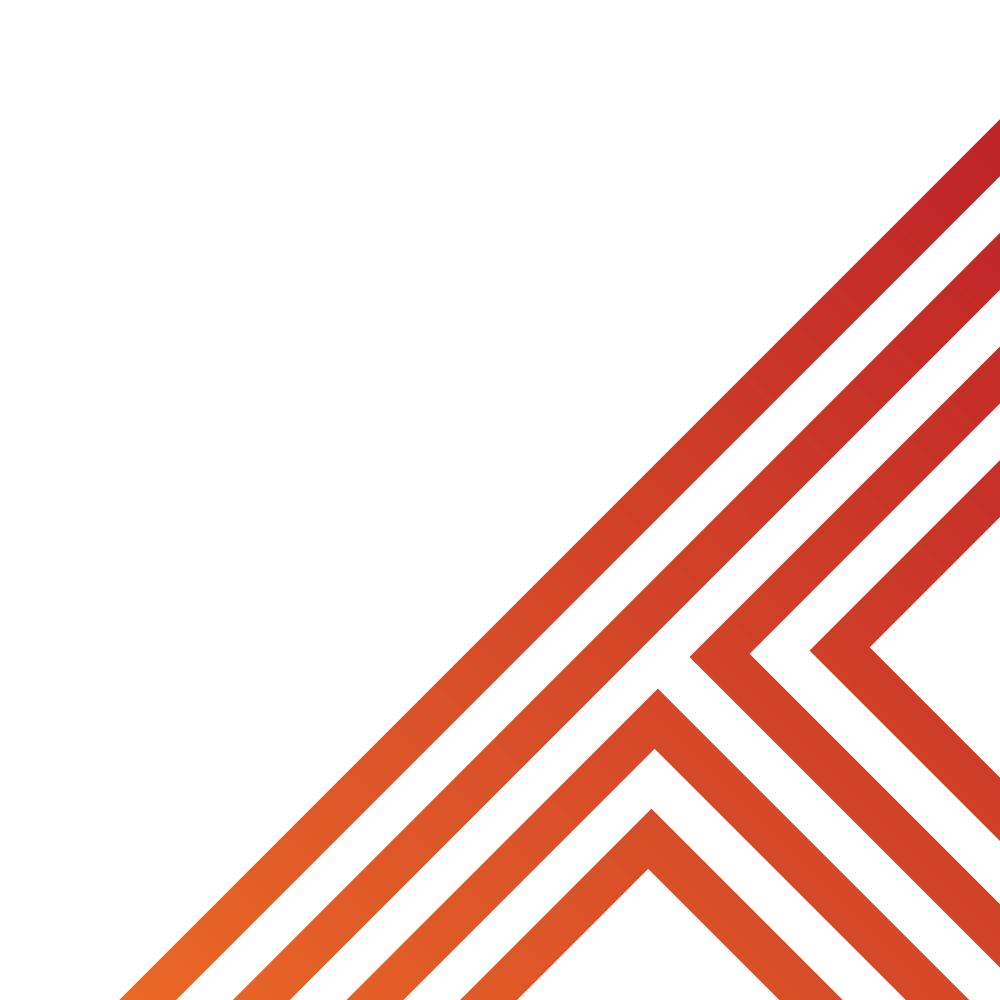 Dangers of gang culture
Importance of role models
What is criminal activity?
What does your online presence look like?
Dangers of knife crime
Why is failure a good thing
Please remember that during the lesson we should not be asking any pupil or teacher personal questions.

Your teacher can ask you questions but this will be to check your knowledge in the lesson.
Today we will look at:

What are the dangers of knife crime

This includes:
Why people carry knives
Risk and consequences of knife crime
Ripple effect of knife crime
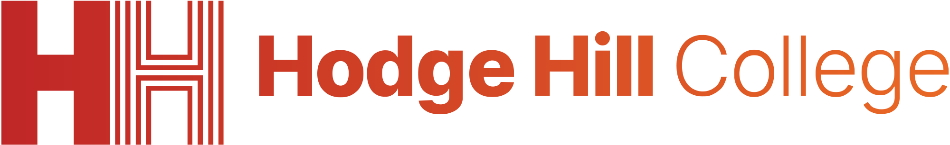 Tutor Time Recap
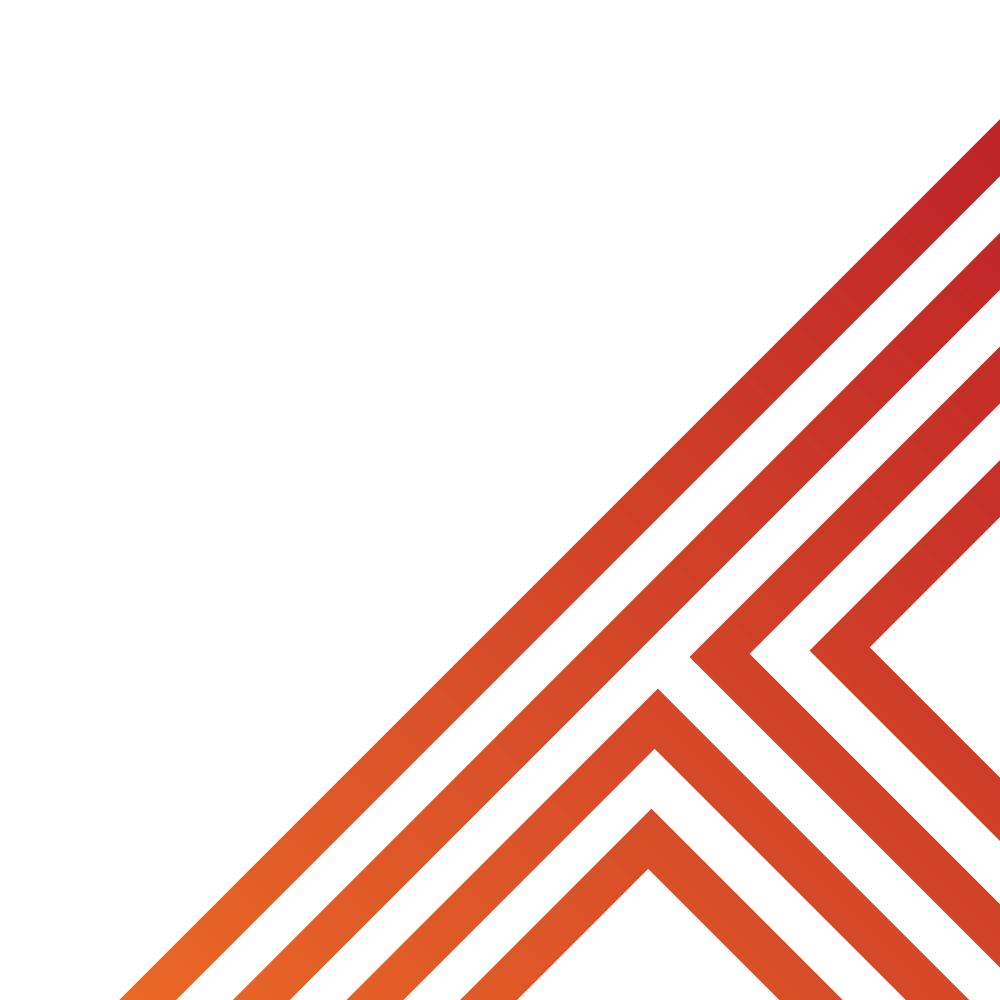 In your Personal Development Tutor Time activity, you started to look at knife crime.

In your books answer the following question:

“What is the definition of knife crime?”

Sentence starter – “knife crime is…”
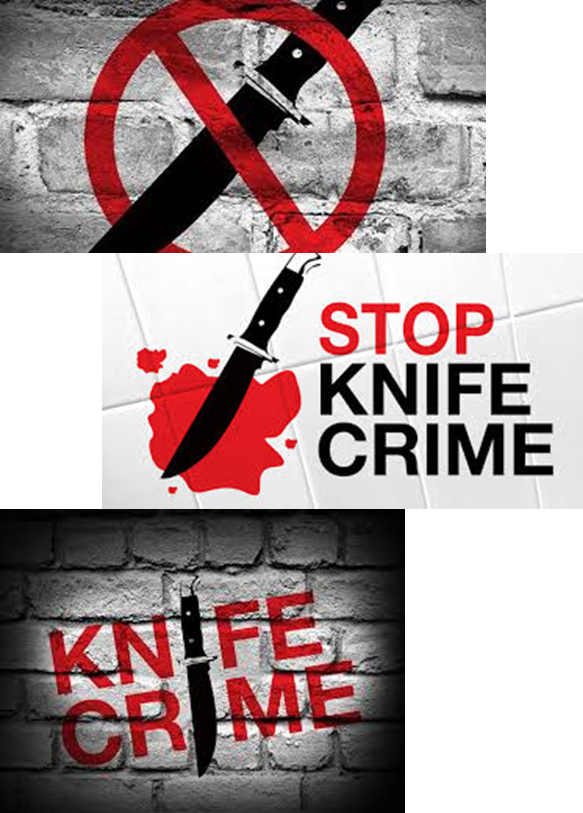 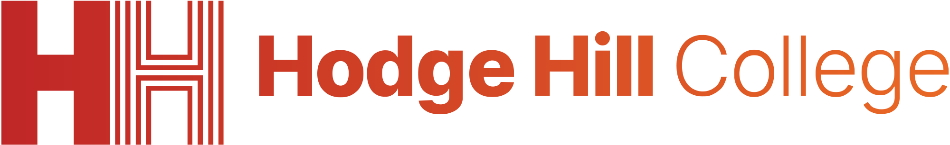 Tutor Time Recap
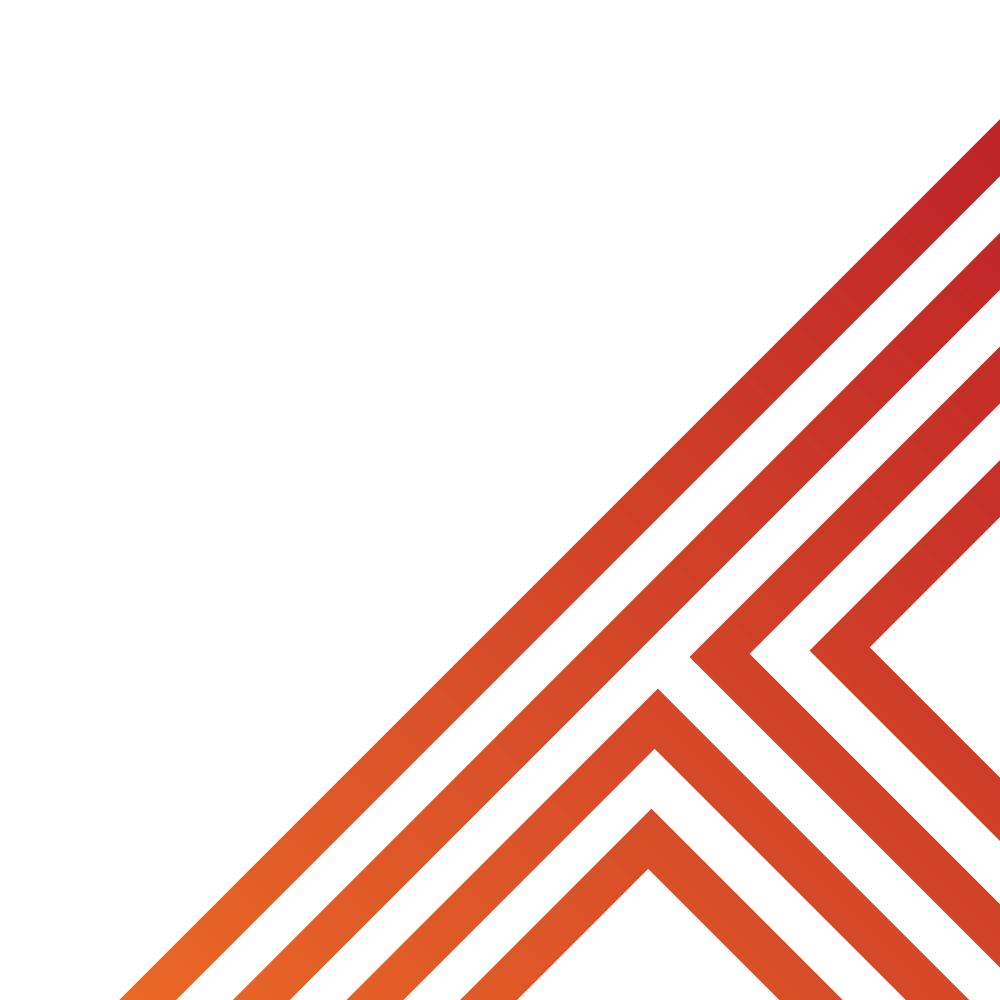 Knife crime is:

“Criminal offences committed using a knife as a weapon”

Task – use your red pen to add to the definition you had written down.
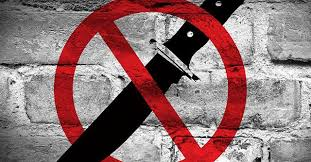 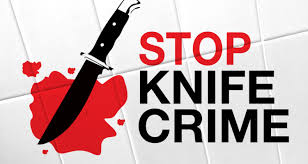 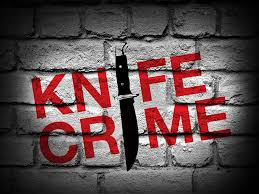 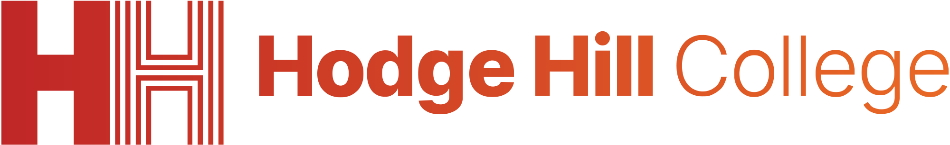 Tutor Time Recap
UN Rights
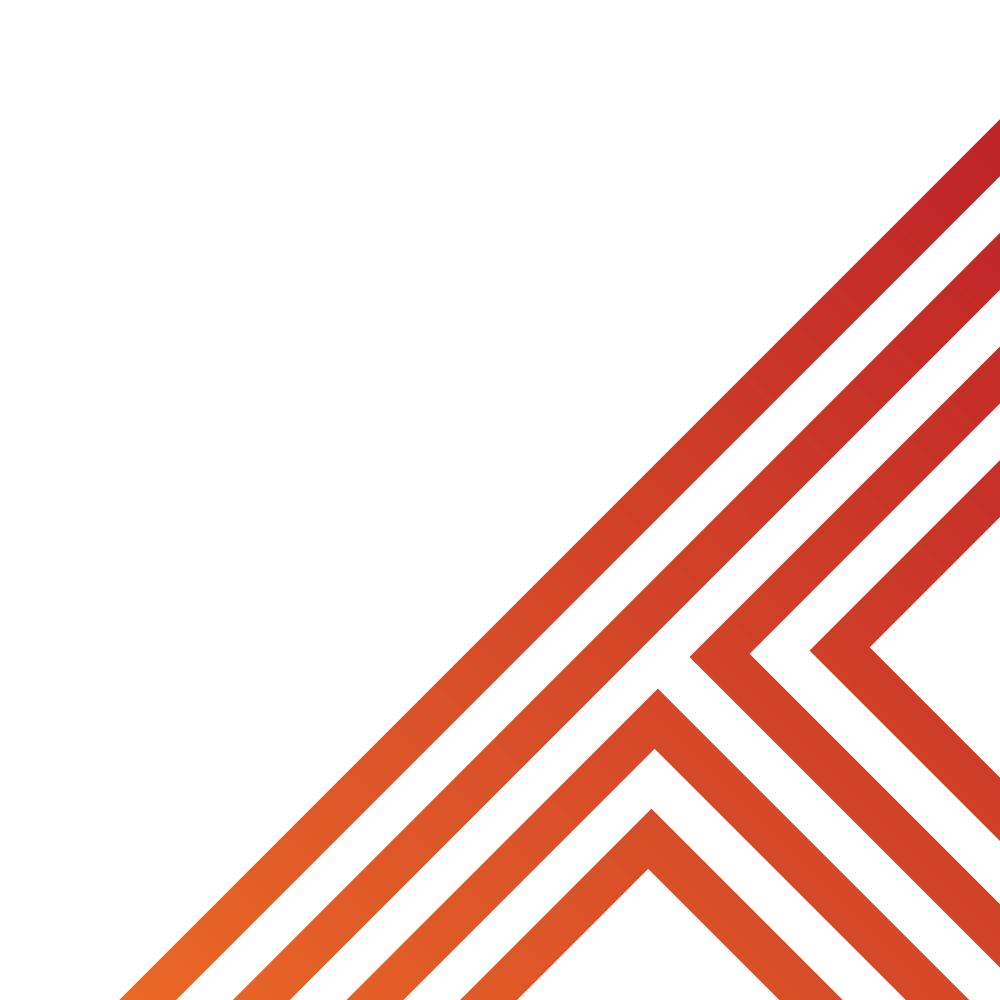 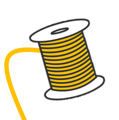 This links to the Golden Thread of “Secure your Wellbeing” as knives are dangerous and can lead to people being seriously injured or dead.

Rule of Law is a British Value that means everyone in the UK is expected to adhere to the law. Carrying a knife or using a knife as a weapon is illegal

Article 29 of the UN Rights of Child states that children’s education should help them live peacefully. Learning about the dangers of knife crime is important in order for knife crime levels decreasing.
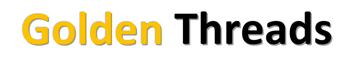 of a Child
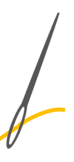 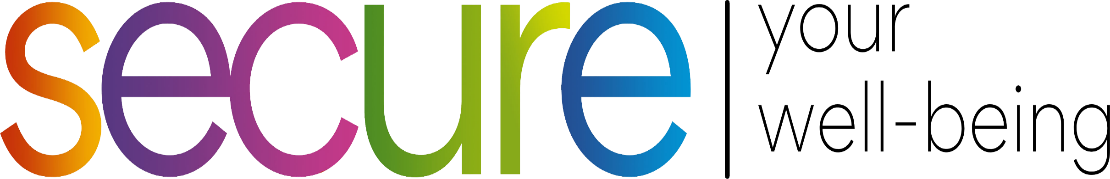 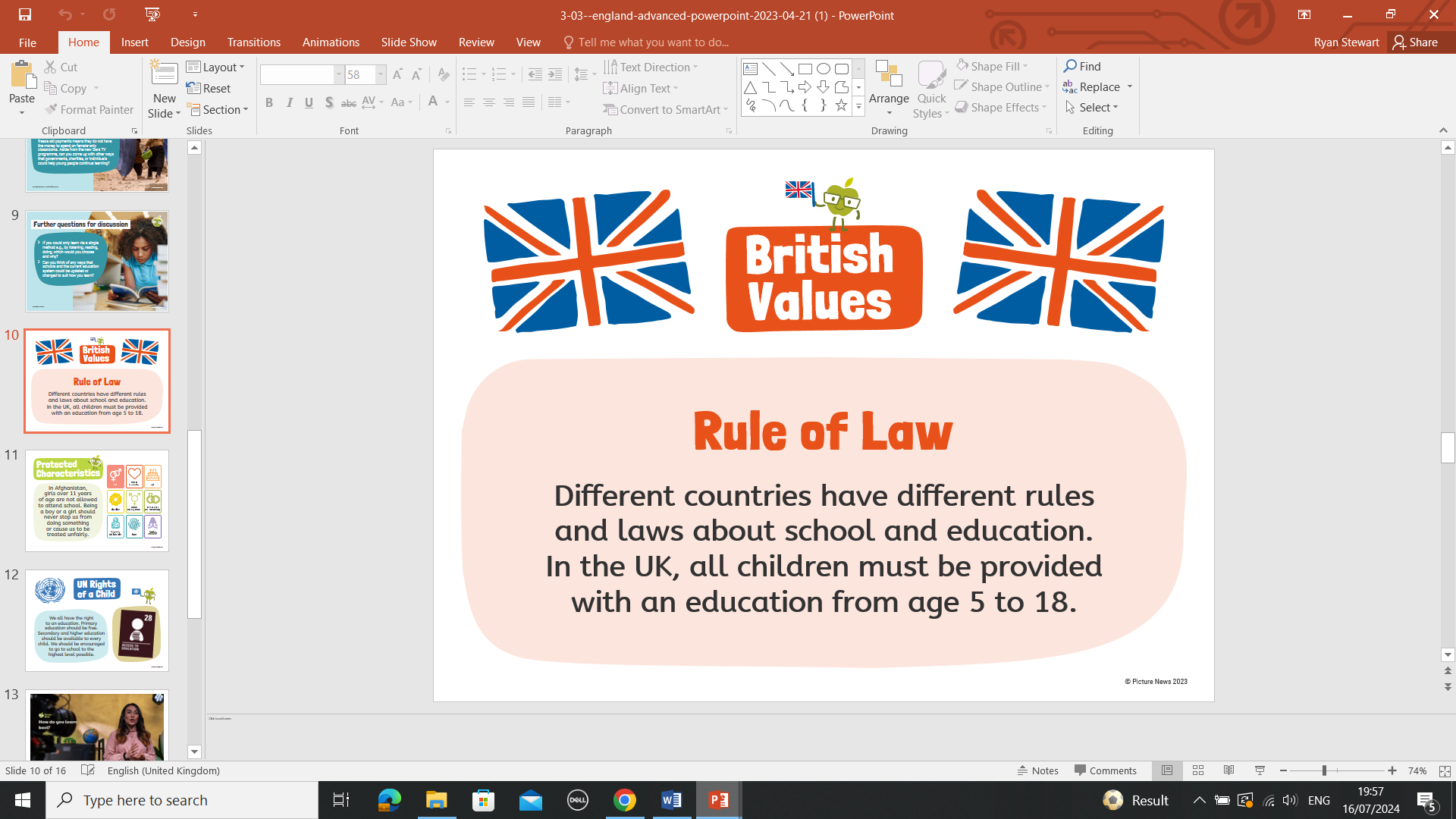 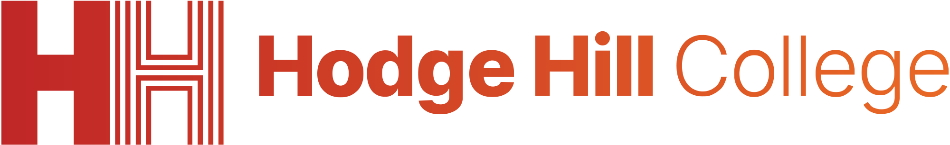 Why people carry knives?
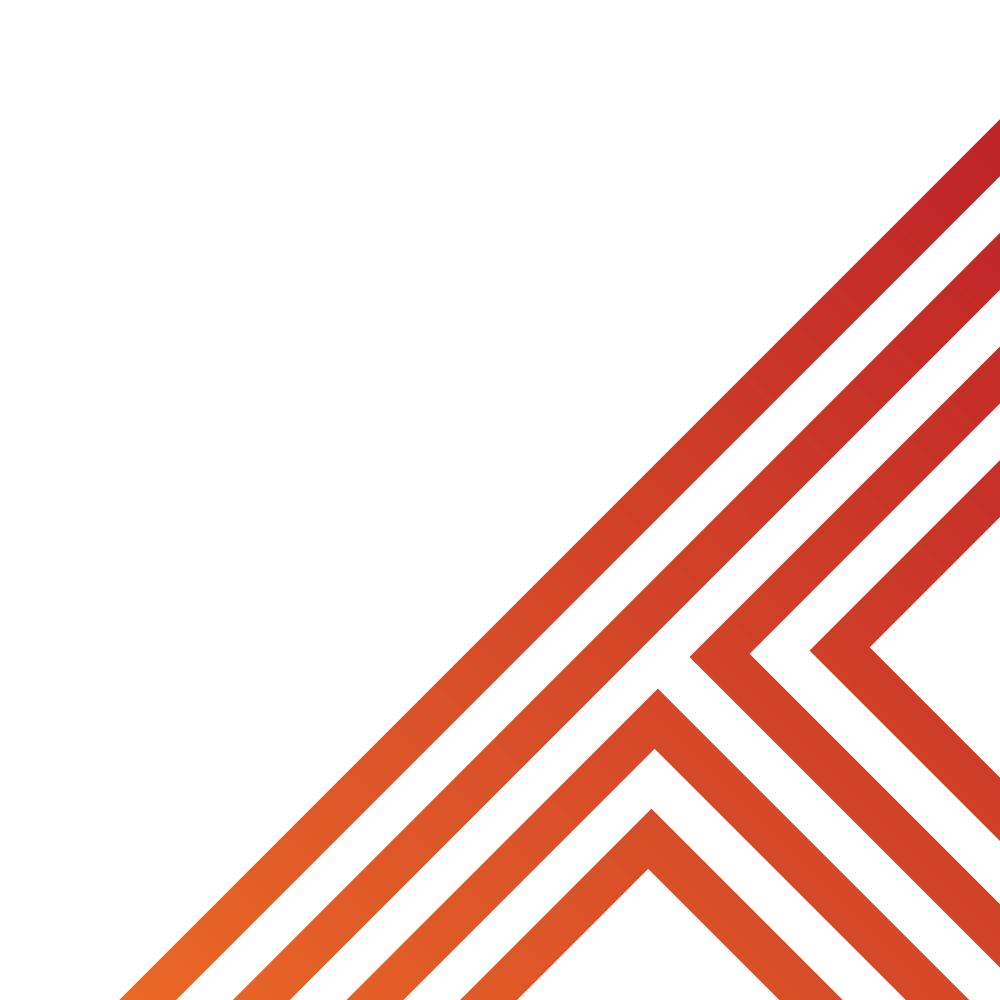 In Tutor Time this week you looked at this conversation.

It highlighted one reason why people carry knives.

This reason is “for safety”
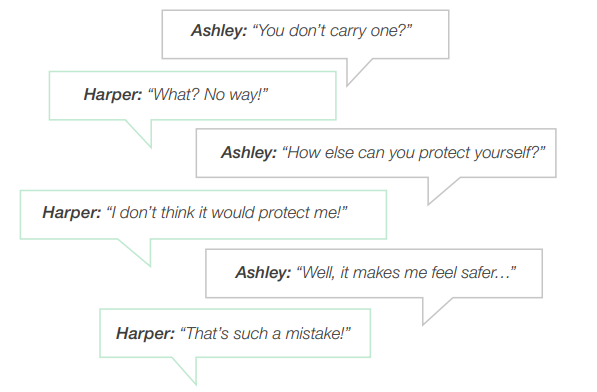 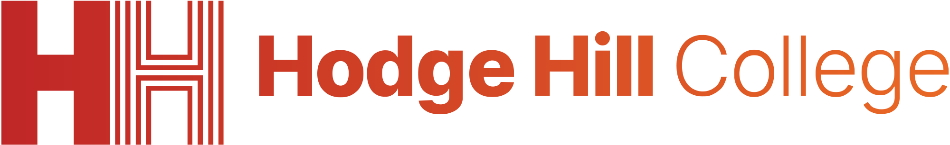 Why people carry knives?
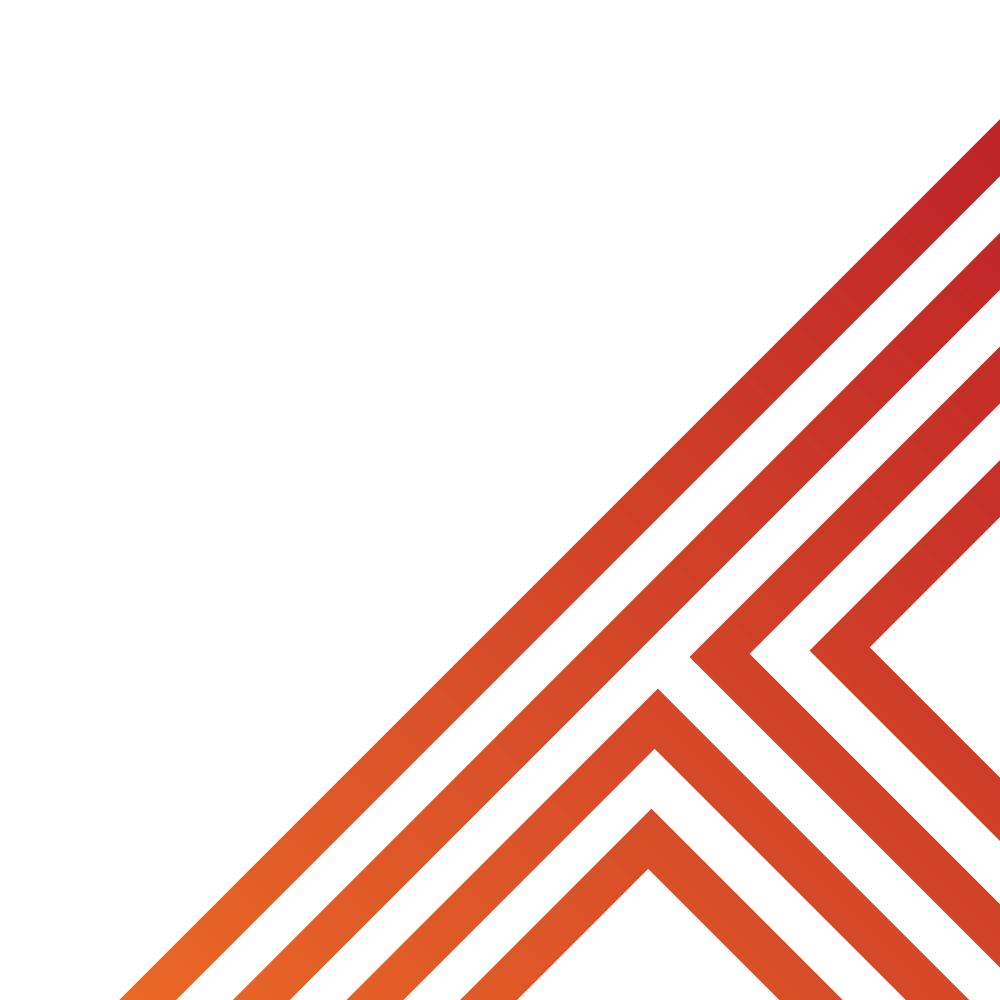 Other reasons why people carry knives include:

For status/reputation
To feel powerful
To be accepted by a group/gang
They think everyone is carrying one
They know some family do it
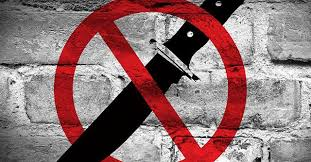 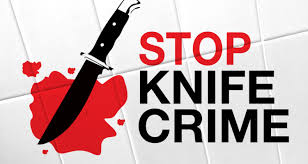 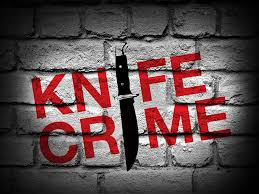 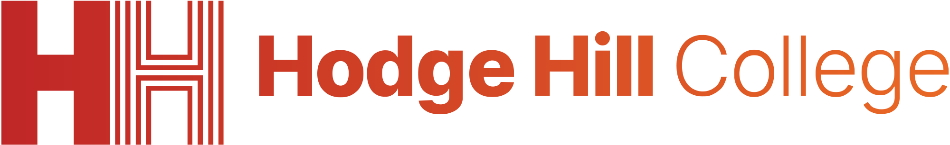 Why people carry knives?
Complete the instructions below:

In the margin write “SYV” – this stands for “Secure Your Voice”
Highlight “SYV”
Write out the reasons in order of what you think is the most common reason.
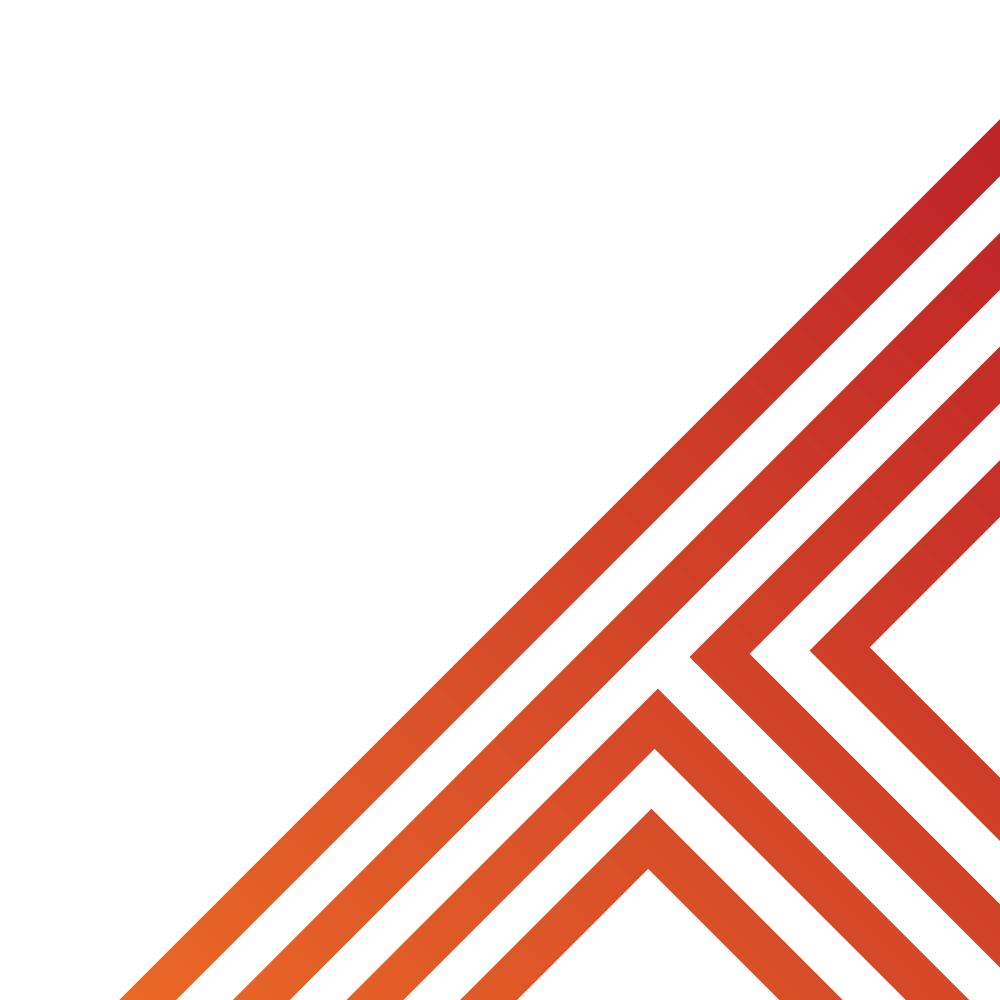 For status/reputation
To feel powerful
To be accepted by a group/gang
They think everyone is carrying one
They know some family do it
For safety
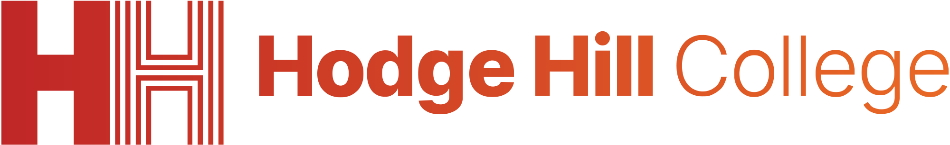 Why people carry knives?
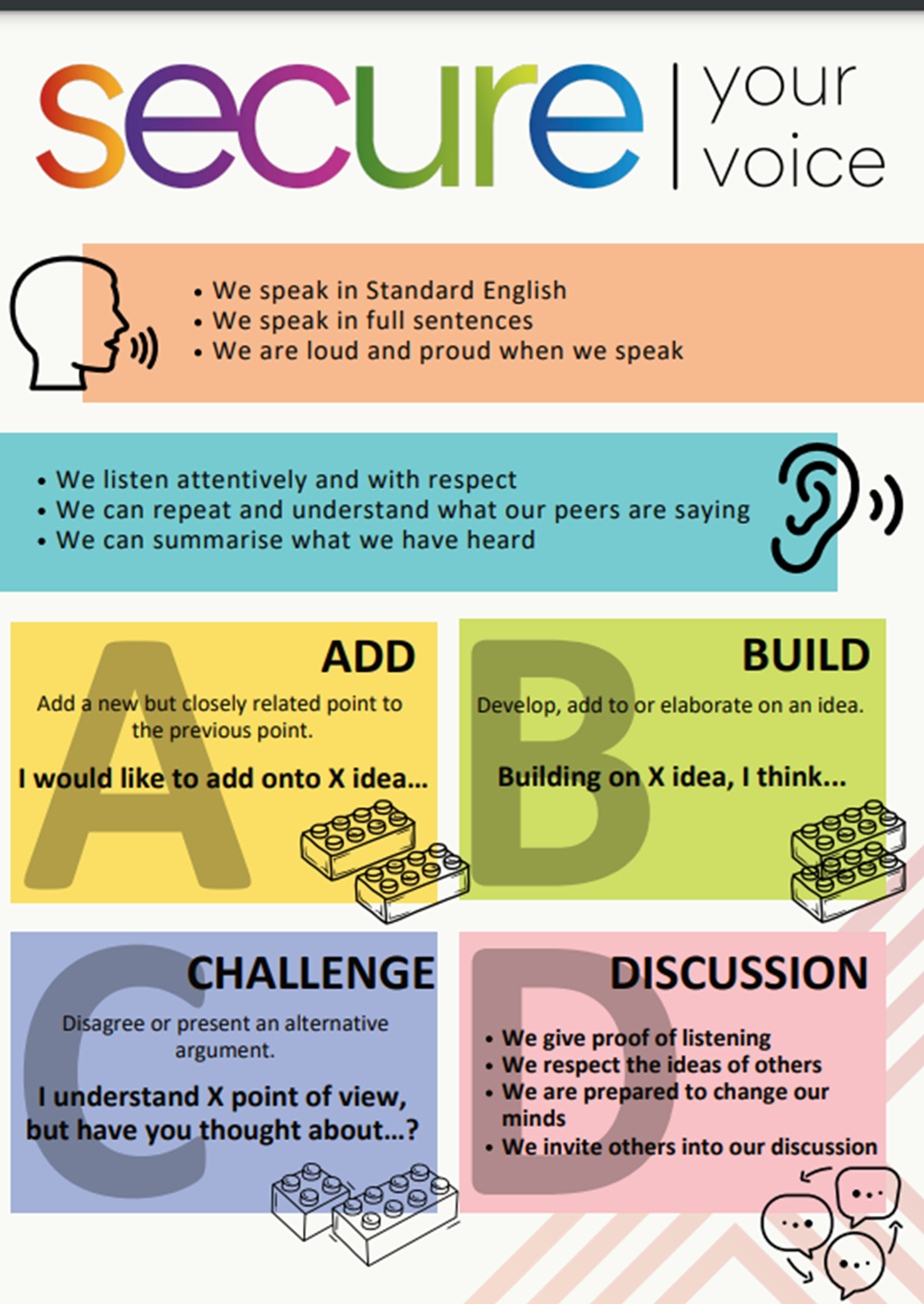 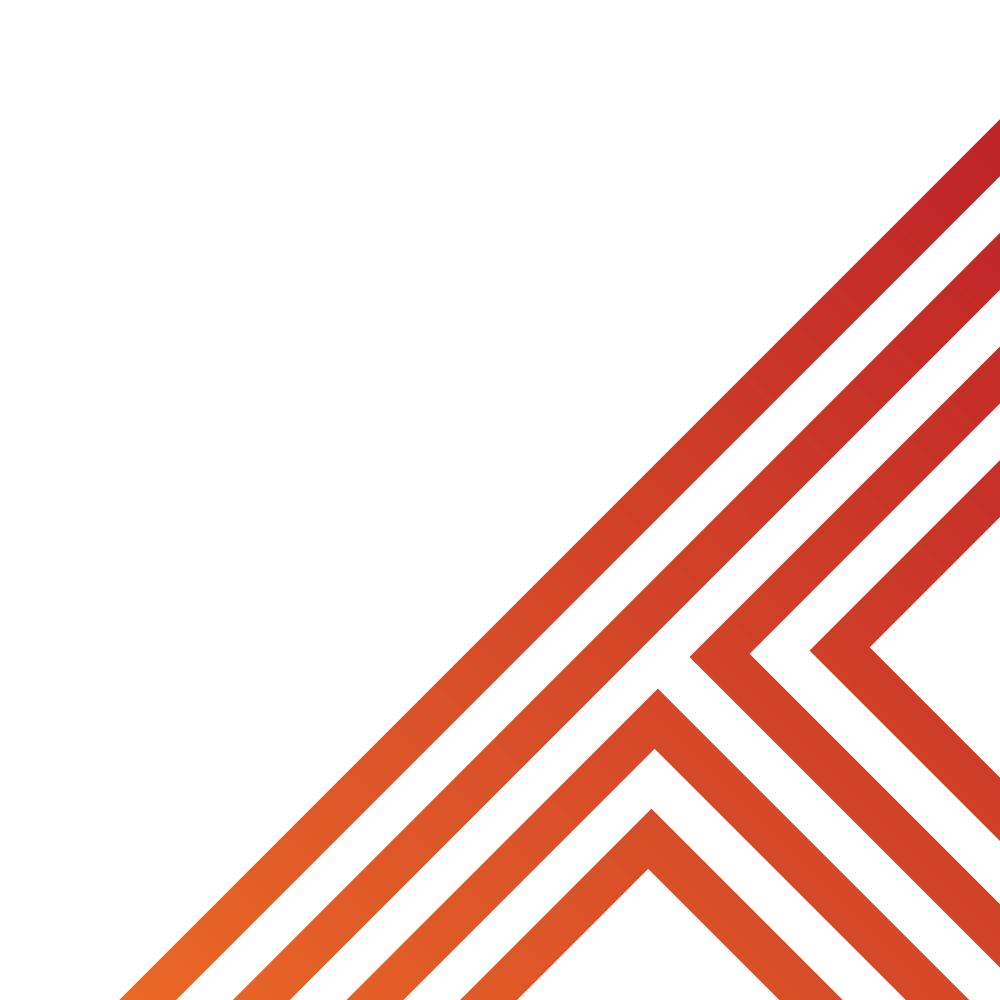 Using your oracy helpsheet, discuss with the person next to you the question:

“what did you think the most common reason was for a person carrying a knife?”

Remember to use the sentence starters to add, build or challenge what your partner has said.

Be ready to share your discussion with the class
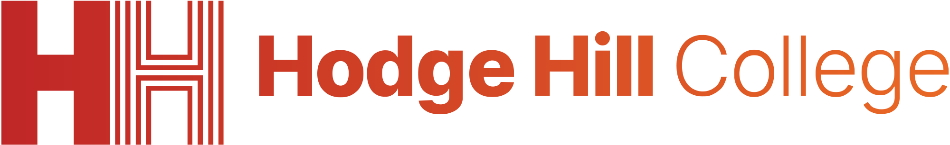 Why people carry knives?
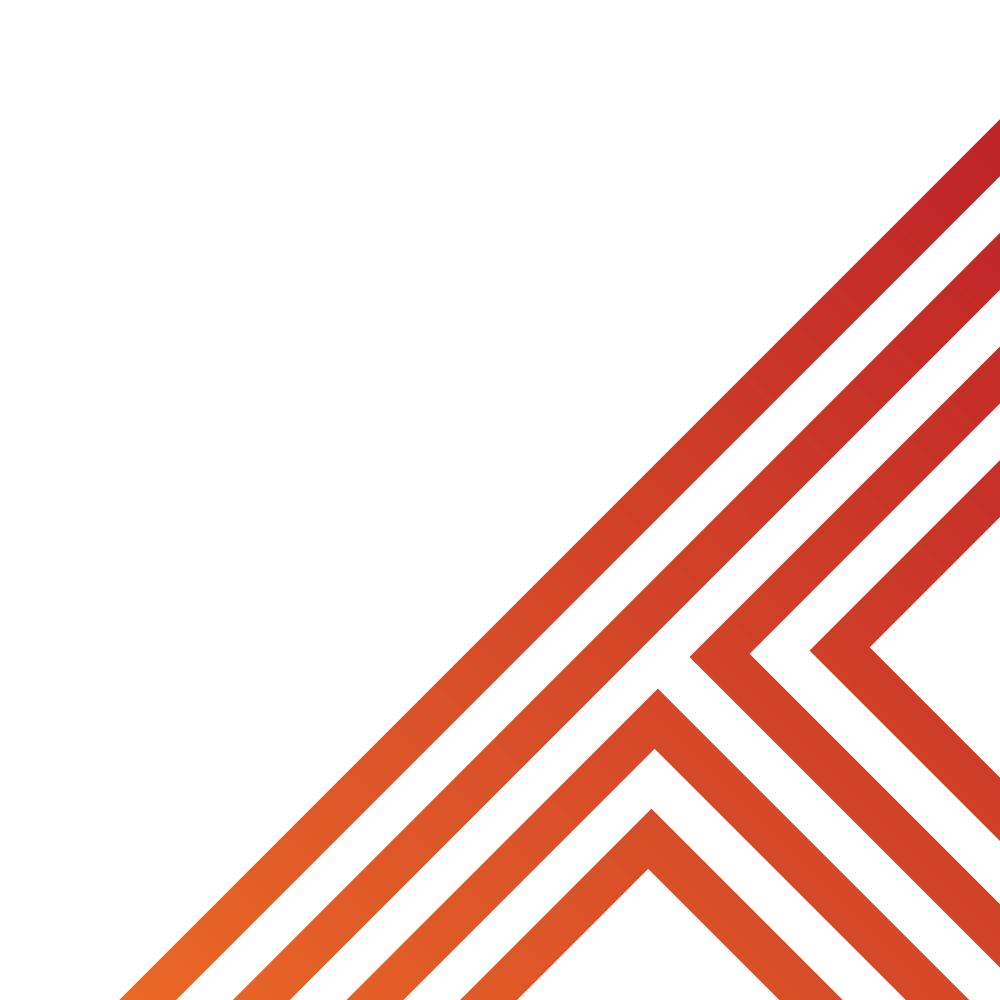 It is important to remember that 99% of young people do not carry a knife.

Despite one reason being for “safety” – those who carry a knife are more likely to be hospitalised with a violence related injury and in many cases their own weapon has been used against them.
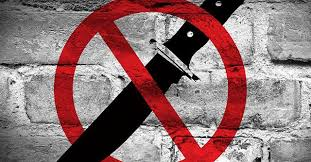 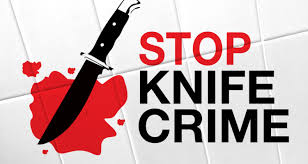 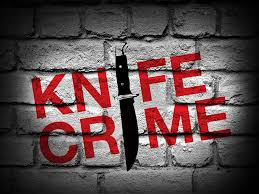 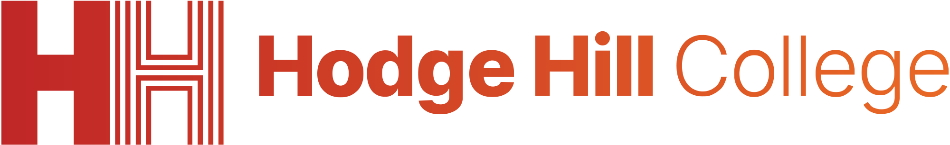 Hinge Questions – whiteboard activity
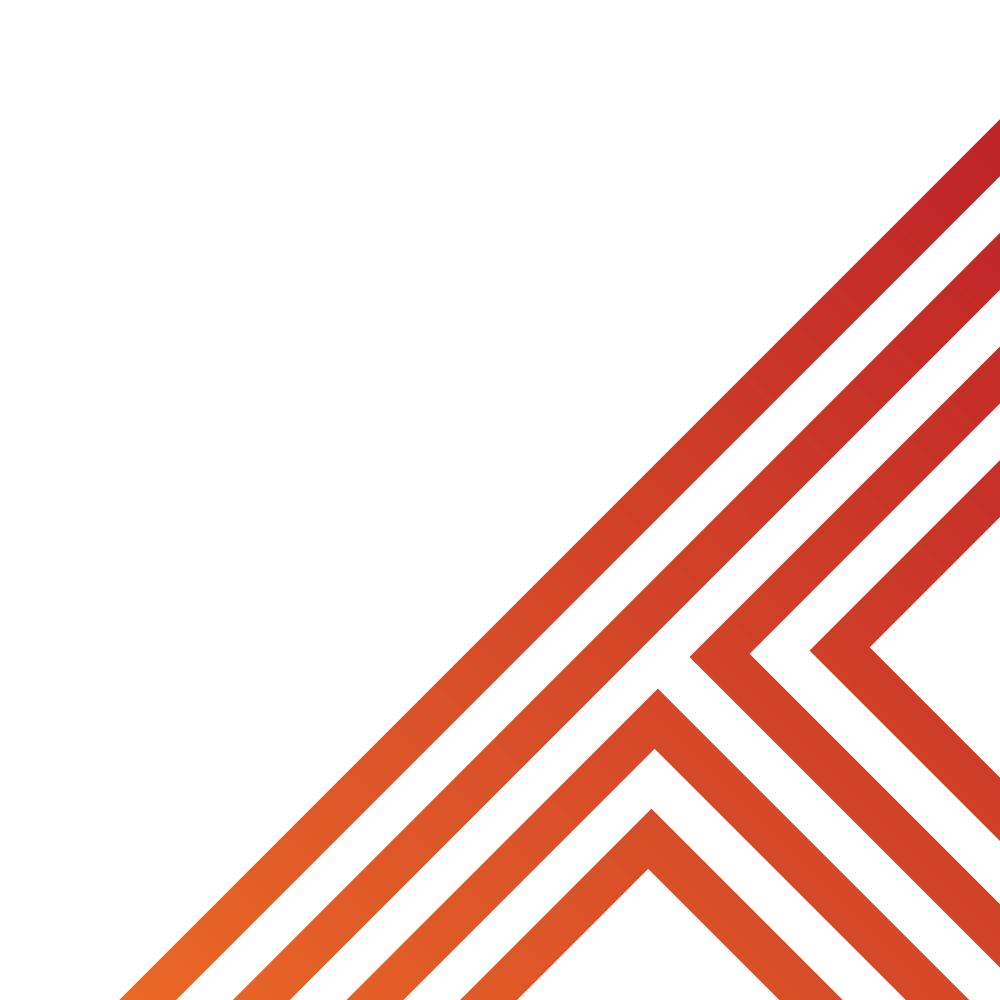 3
Rules!

I will ask the question and give you some thinking time. (no more than 10 seconds)

Write the answer and turn your whiteboard over so nobody can see it.

When I am ready I will put on the 3 to 1 counter.

When ‘Show me’ appears on the board you must hold up your whiteboard (even if you don’t know the answer and there is nothing on your board)
2
1
Show me! 
(even if your whiteboard is blank)
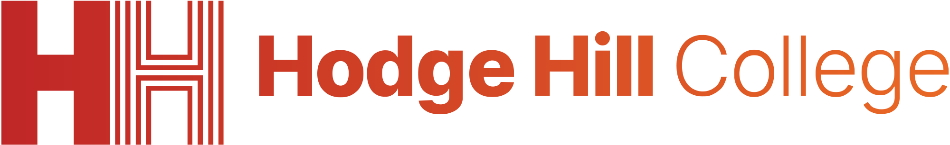 Hinge Questions – whiteboard activity
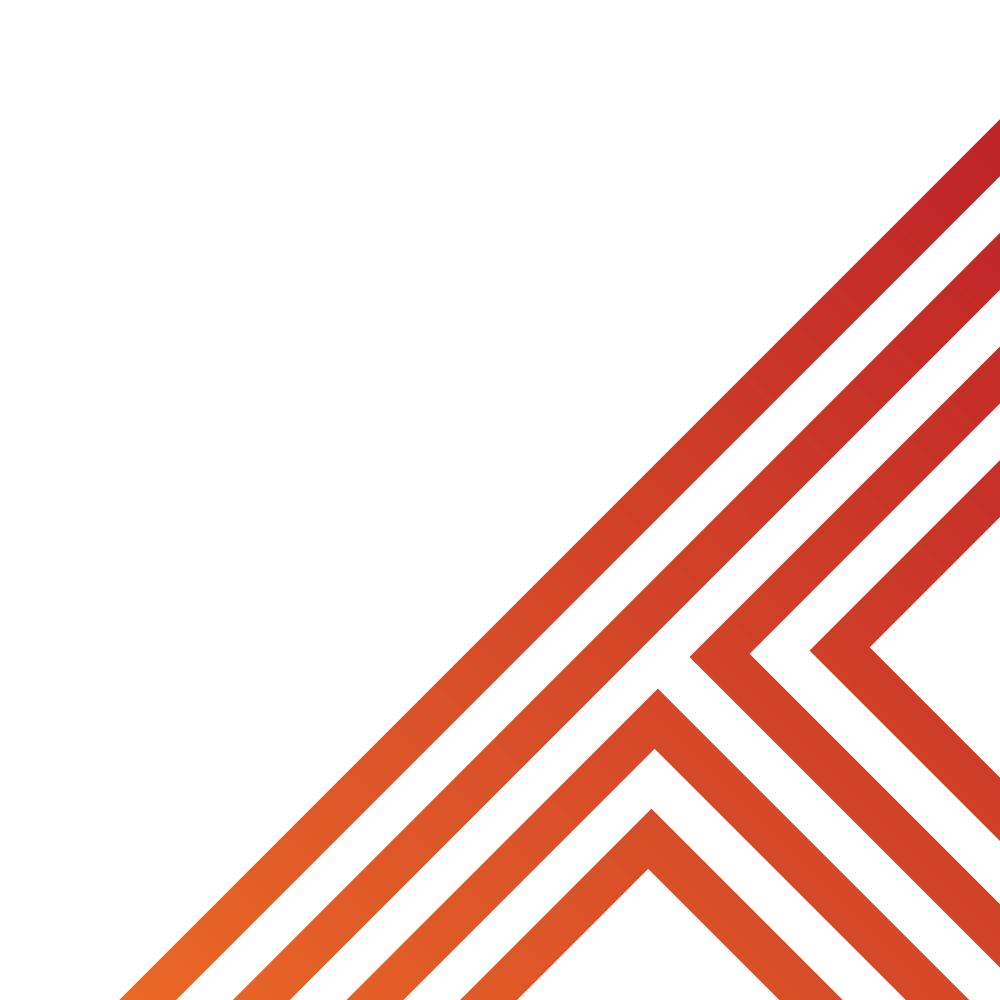 What is being described?

“criminal offences committed using a knife as a weapon”

Knife Crime
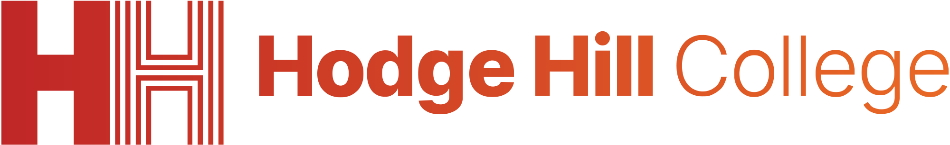 Hinge Questions – whiteboard activity
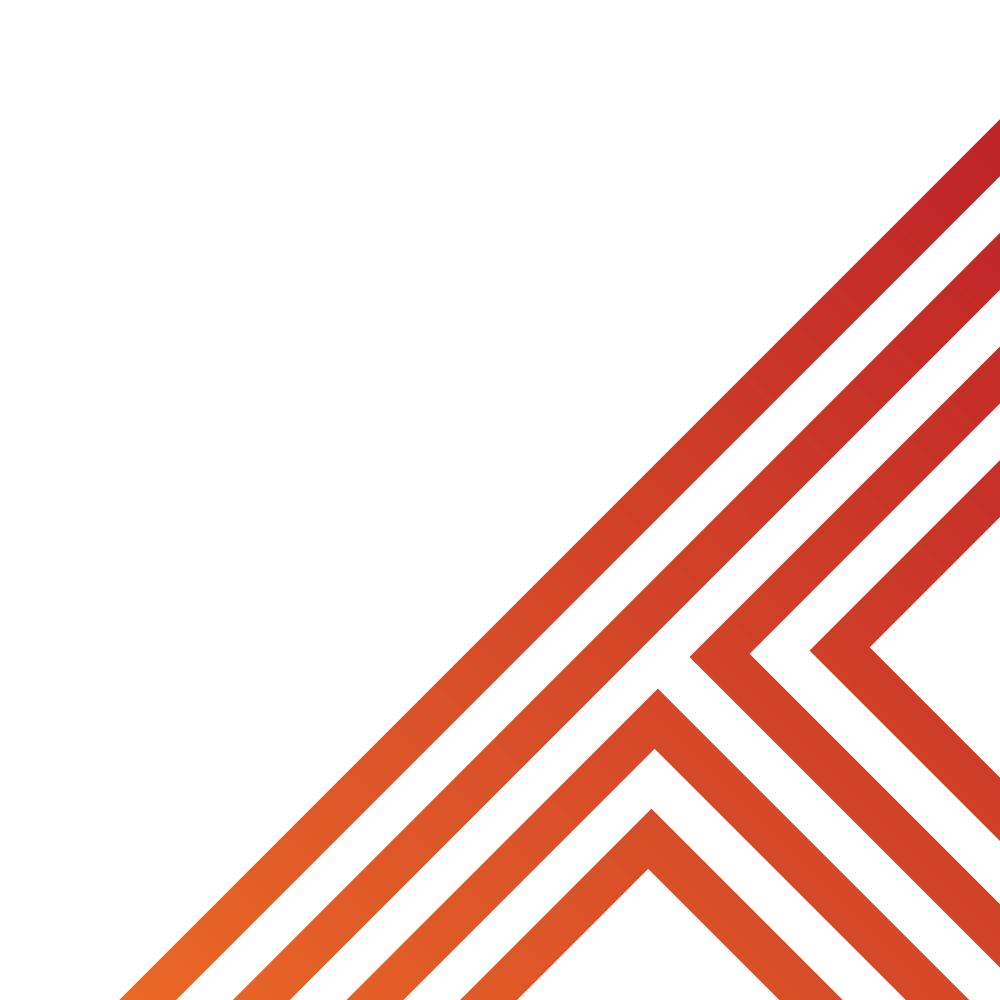 What Golden Thread does today’s lesson relate to?

A – Secure your Voice

B – Secure your Relationships

C – Secure your Wellbeing

D – Secure your Future
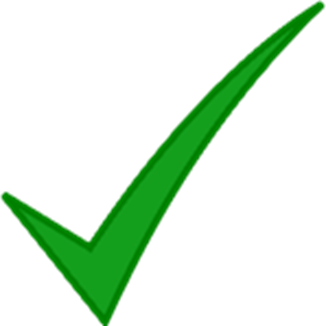 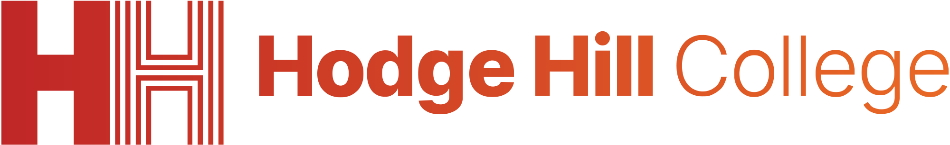 Hinge Questions – whiteboard activity
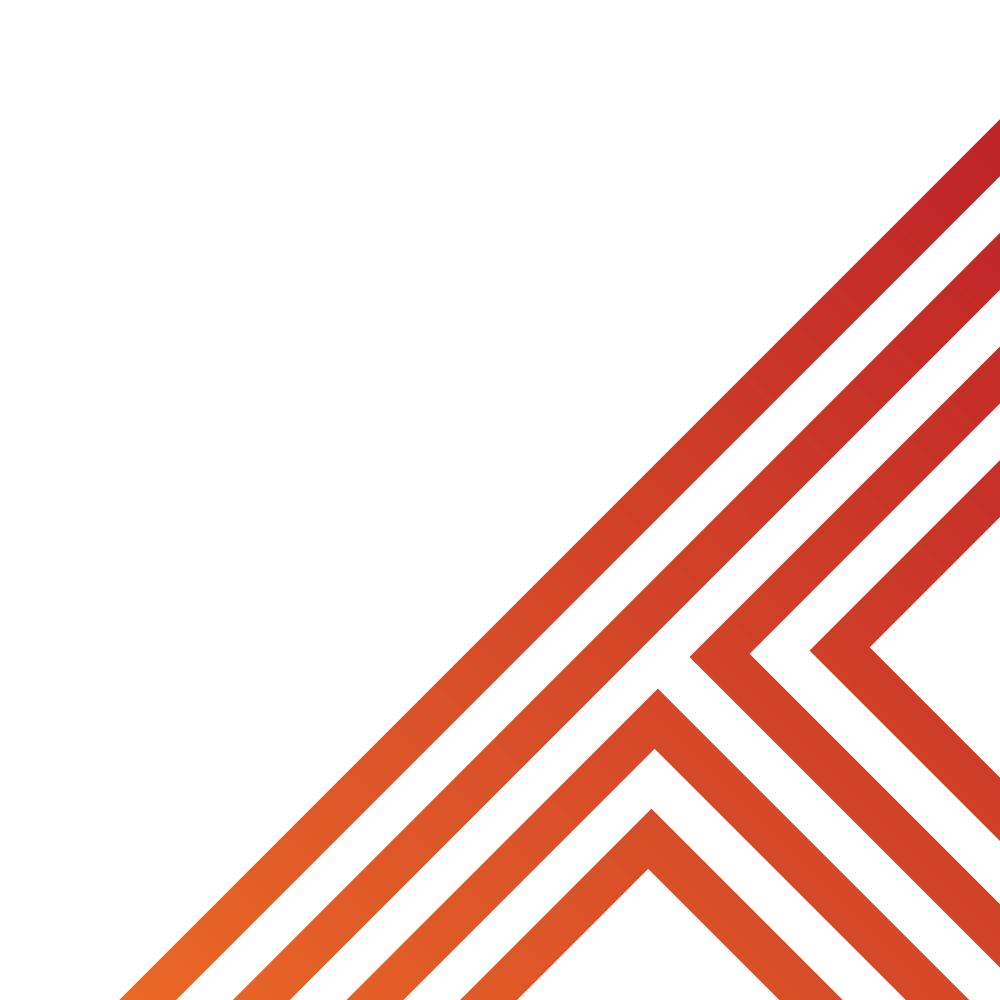 True or False

“most young people carry a knife”

A – True

B – False
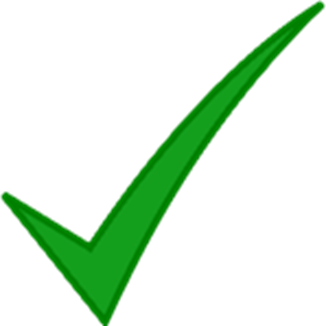 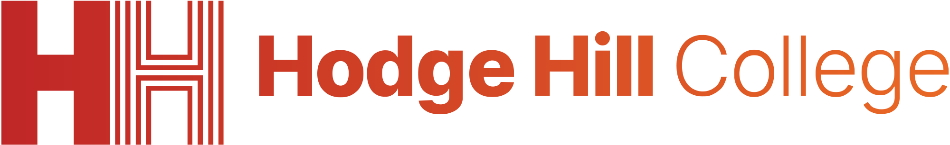 Hinge Questions – whiteboard activity
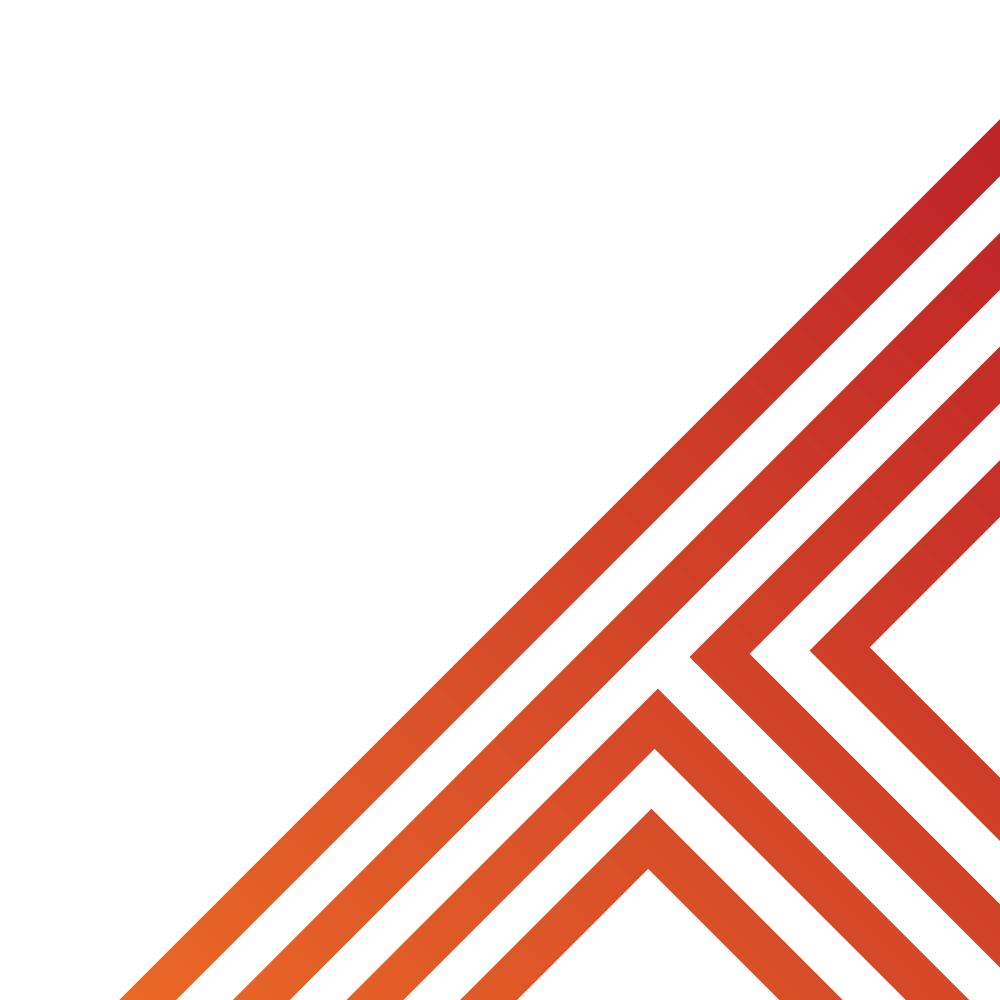 True or False

“people who carry a knife are more likely to end up in hospital”

A – True

B – False
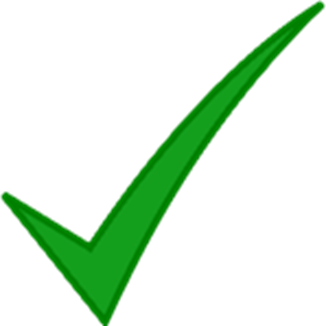 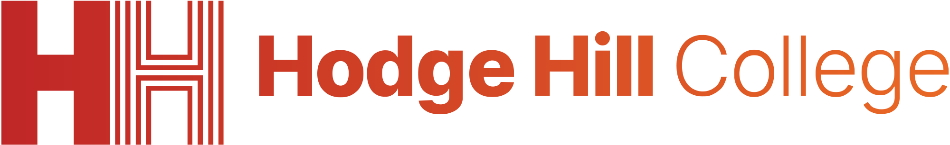 Hinge Questions – whiteboard activity
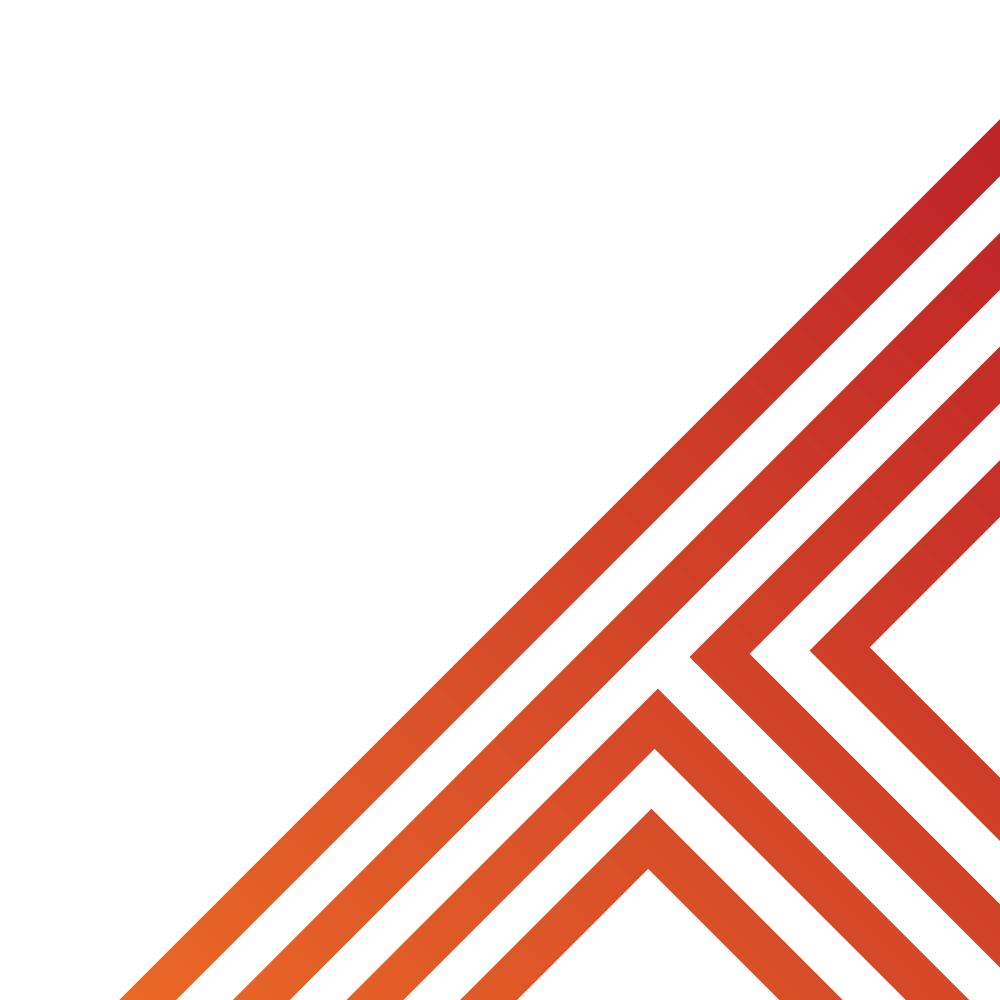 True or False

“many people who carry a knife are actually hurt by their own knife”

A – True

B – False
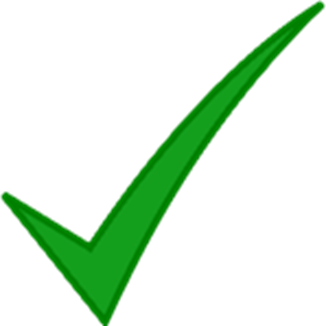 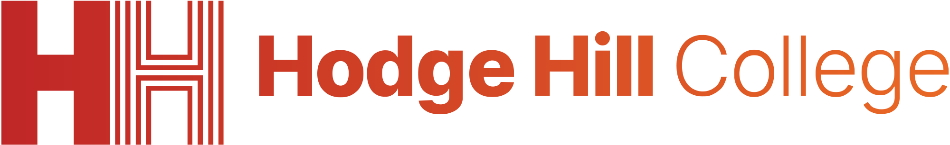 Risks and Consequences
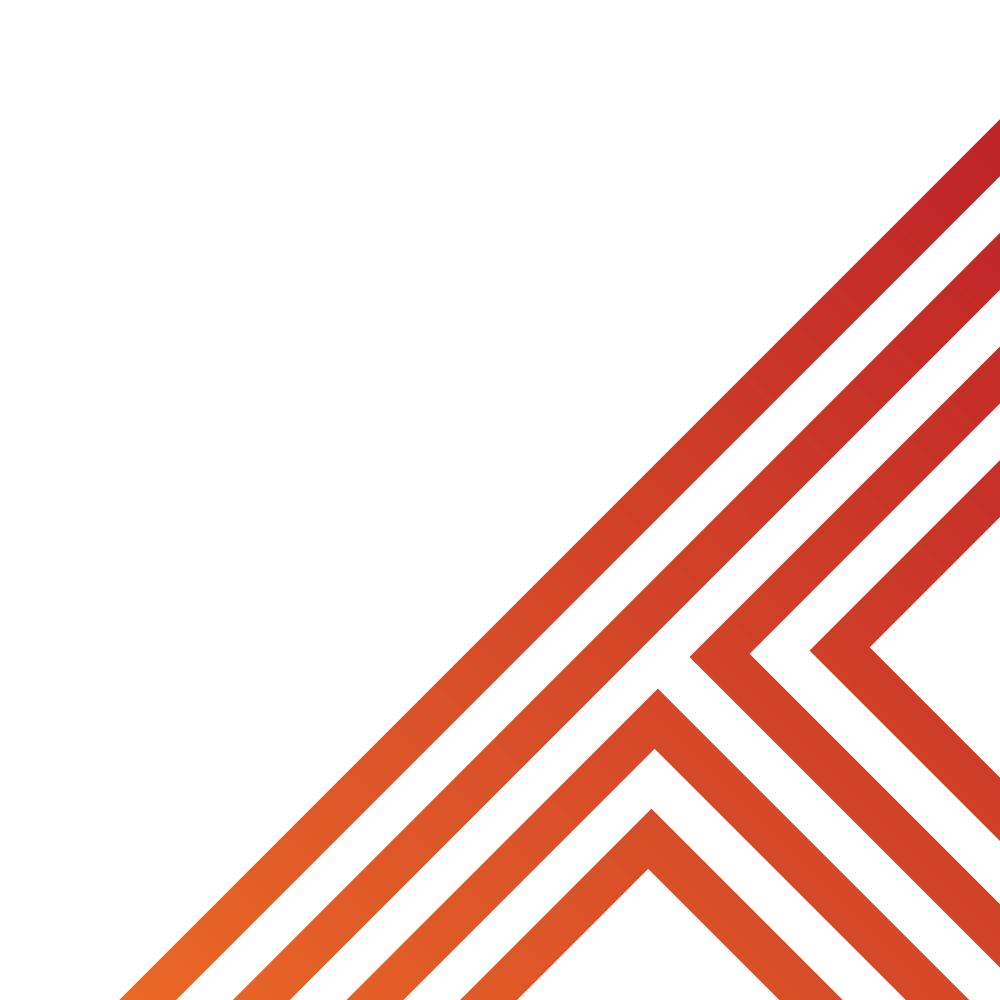 There are many risks and consequences of knife crime. They can be split into 4 categories:

Physical consequences
Emotional consequences
Social consequences
Legal consequences
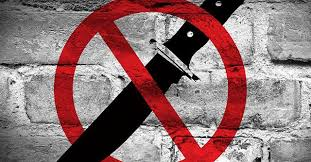 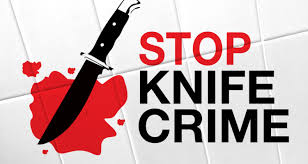 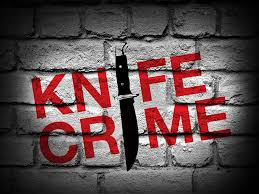 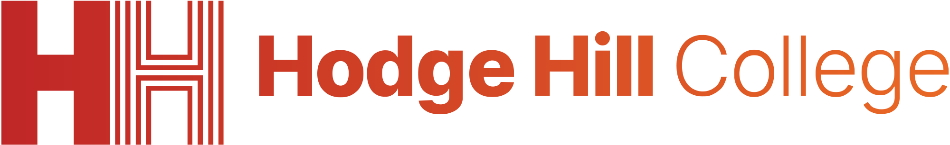 Risks and Consequences
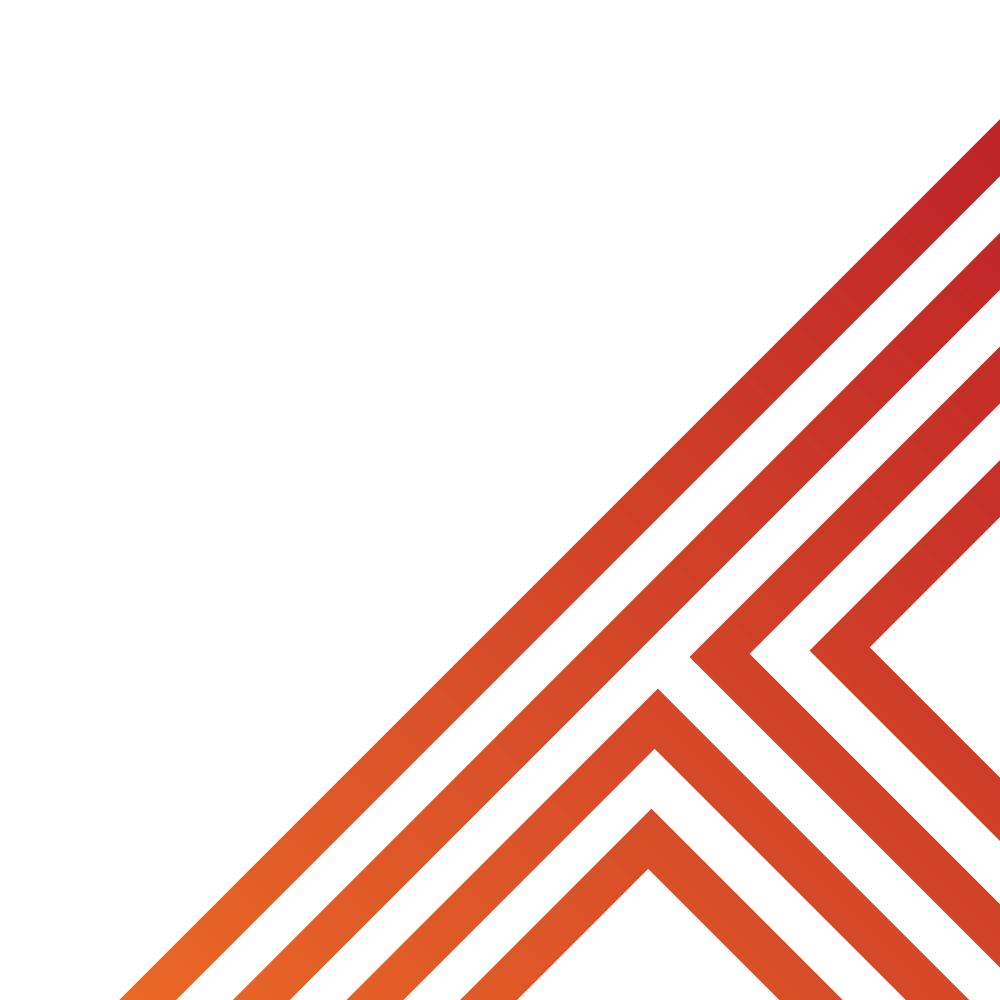 Decide what category each statement matches too.
Physical consequences
A person can get 4 years in jail for carrying a knife
People who carry a knife may feel fearful and stressed
Emotional consequences
A person can die from knife crime
If convicted due to knife crime it is harder to get a job or travel to some countries
A person’s family would constantly worry about them
Social consequences
Friends will stop hanging out because they are scared of the knife
A person can get a life sentence of 25 if a knife has been used in an attack
Legal consequences
A person could end up in hospital if attacked with a knife
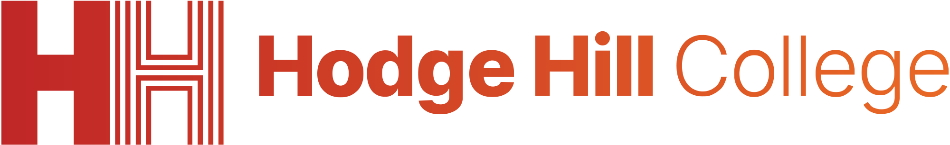 Hinge Questions – whiteboard activity
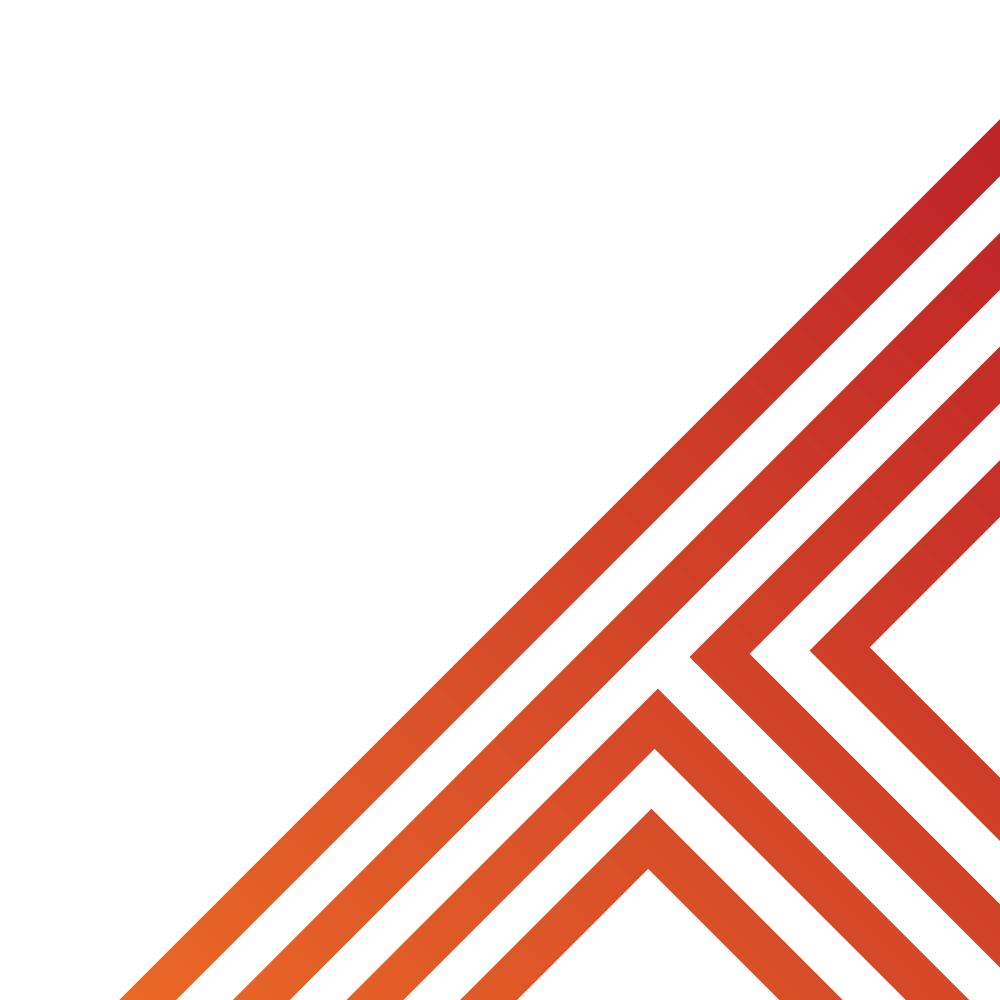 3
Rules!

I will ask the question and give you some thinking time. (no more than 10 seconds)

Write the answer and turn your whiteboard over so nobody can see it.

When I am ready I will put on the 3 to 1 counter.

When ‘Show me’ appears on the board you must hold up your whiteboard (even if you don’t know the answer and there is nothing on your board)
2
1
Show me! 
(even if your whiteboard is blank)
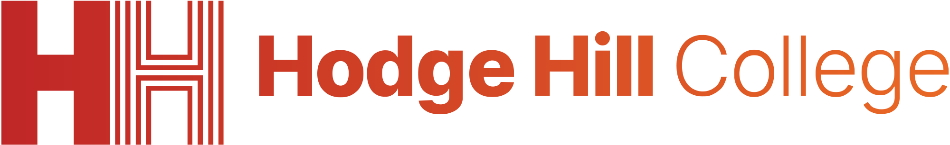 Hinge Questions – whiteboard activity
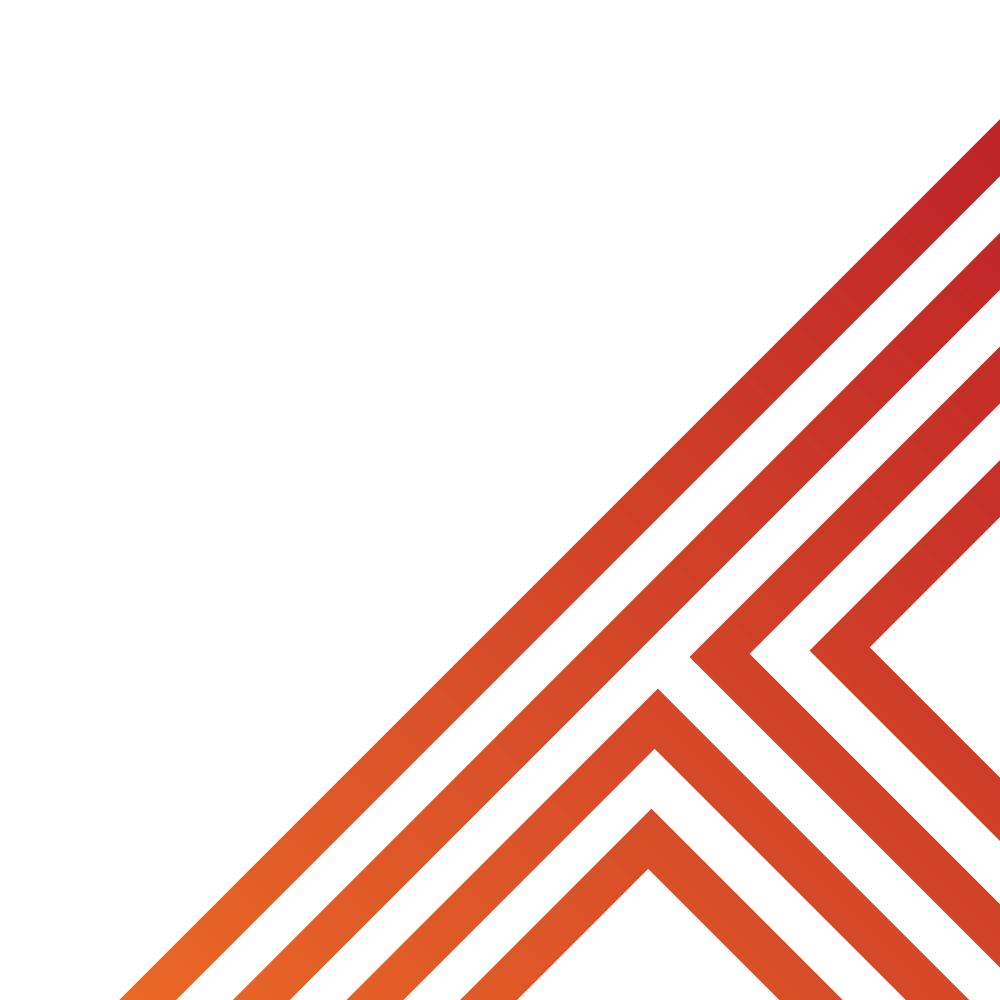 What risk and consequence does the statement match too?

“A person can get 4 years in jail for carrying a knife”


A – Physical consequence

B – Emotional consequence

C – Social consequence

D – Legal consequence
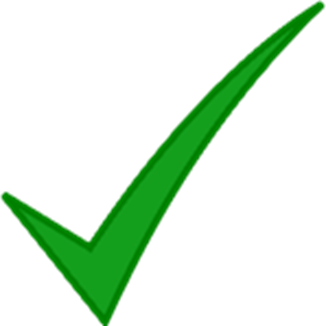 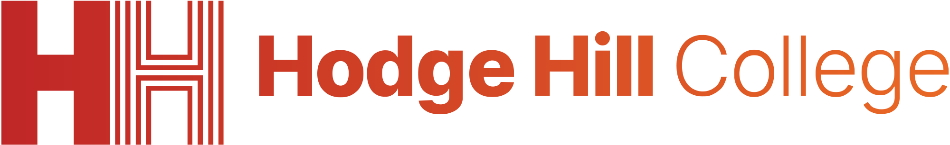 Hinge Questions – whiteboard activity
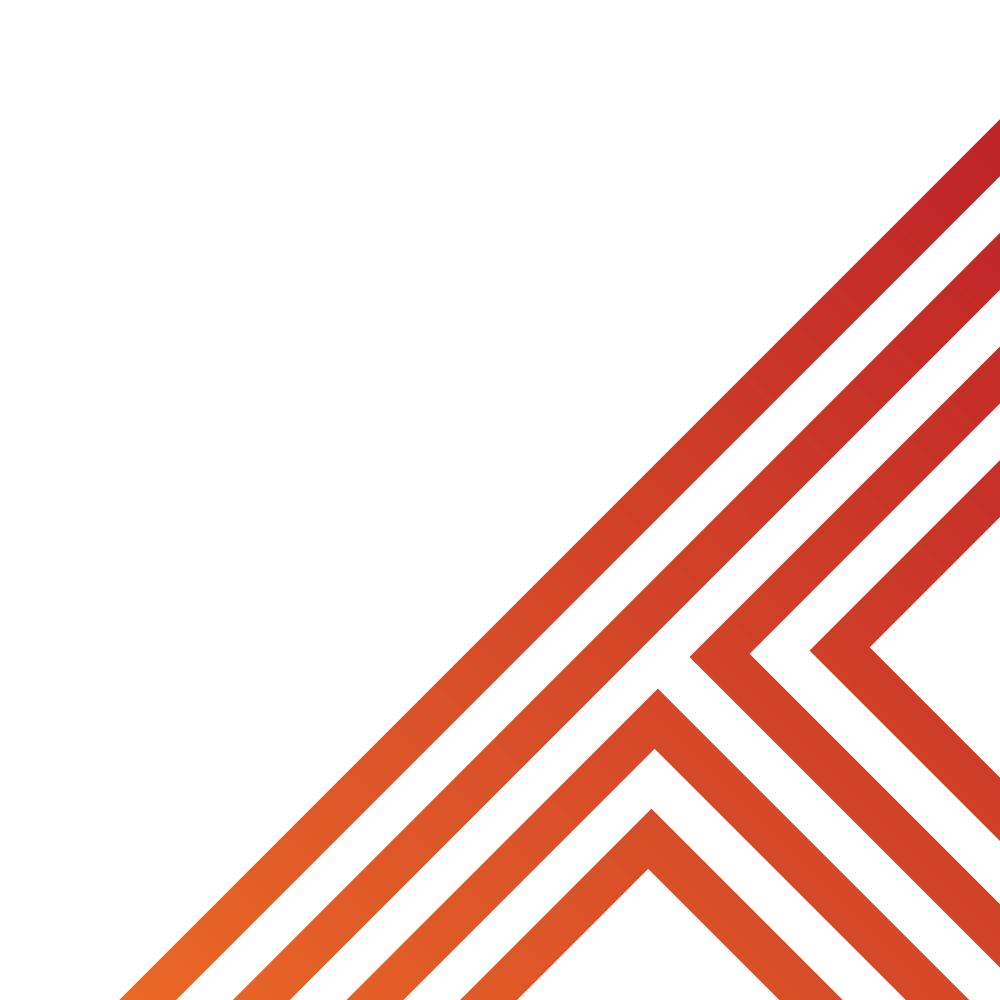 What risk and consequence does the statement match too?

“A person can die from a knife attack”


A – Emotional consequence

B – Legal consequence

C – Physical consequence

D – Social consequence
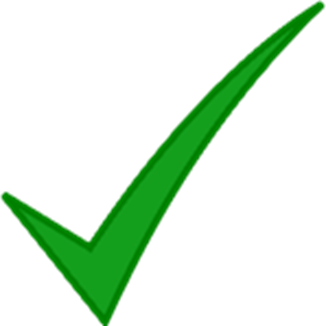 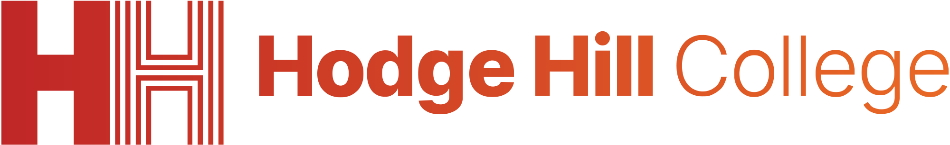 Hinge Questions – whiteboard activity
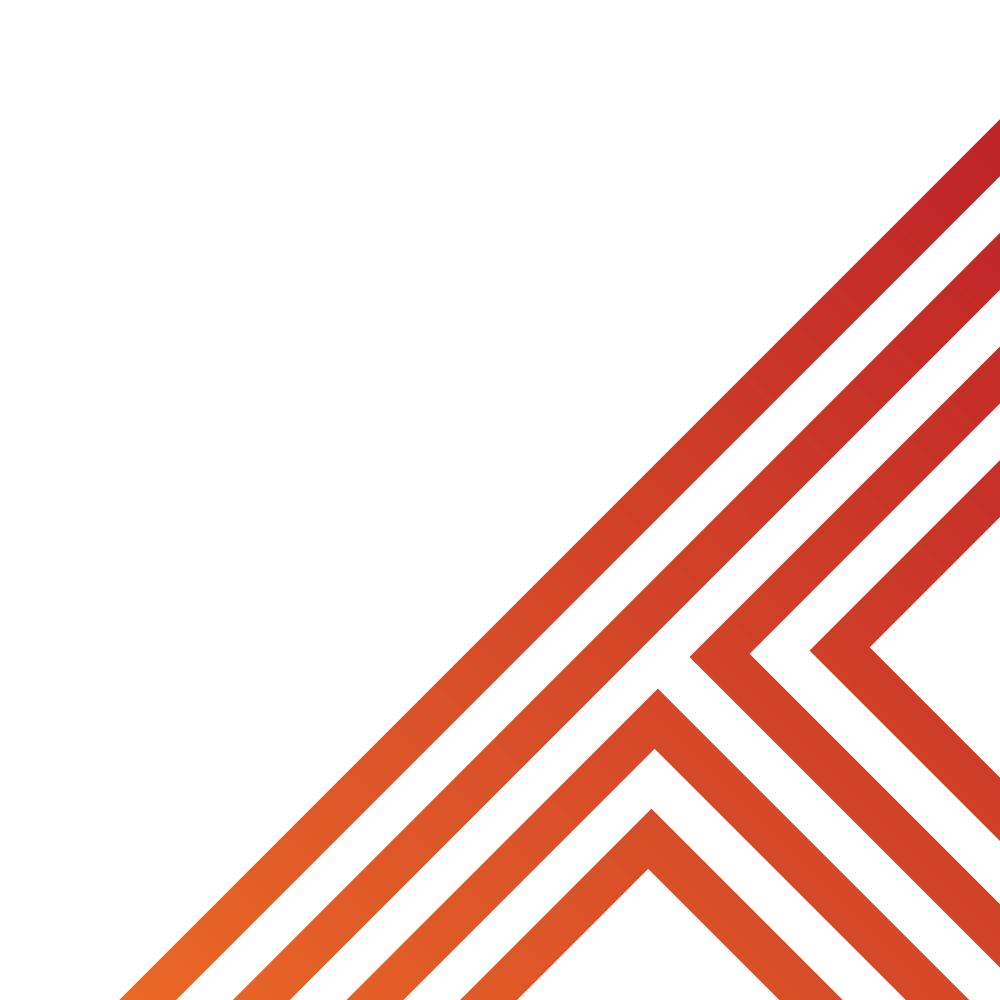 What risk and consequence does the statement match too?

“A person’s family will constantly worry about them”


A – Social consequence

B – Emotional consequence

C – Physical consequence

D – Legal consequence
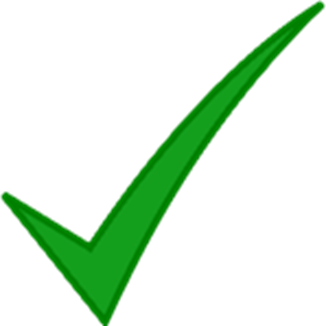 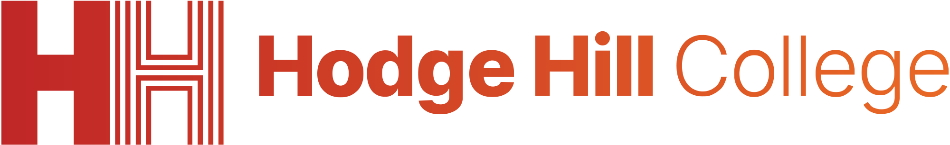 Hinge Questions – whiteboard activity
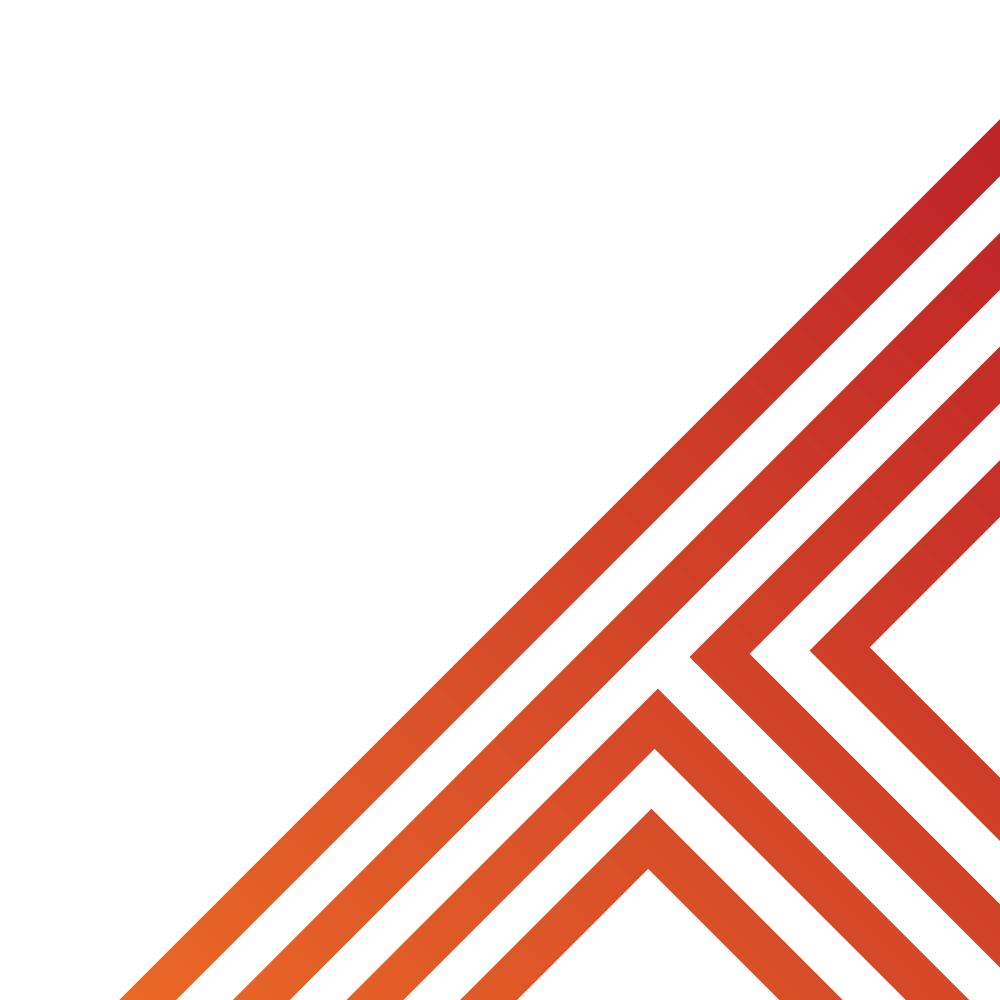 What risk and consequence does the statement match too?

“Friends will stop hanging out as they are scared of the knife”


A – Social consequence

B – Emotional consequence

C – Physical consequence

D – Legal consequence
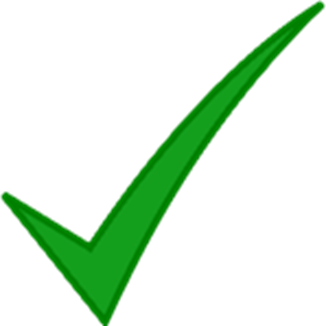 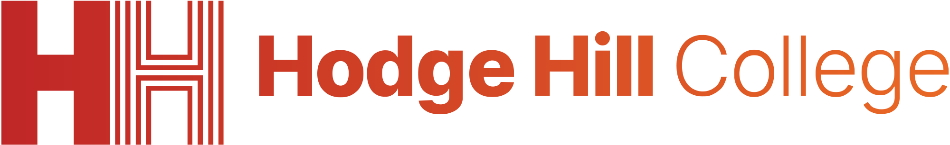 Risks and Consequences
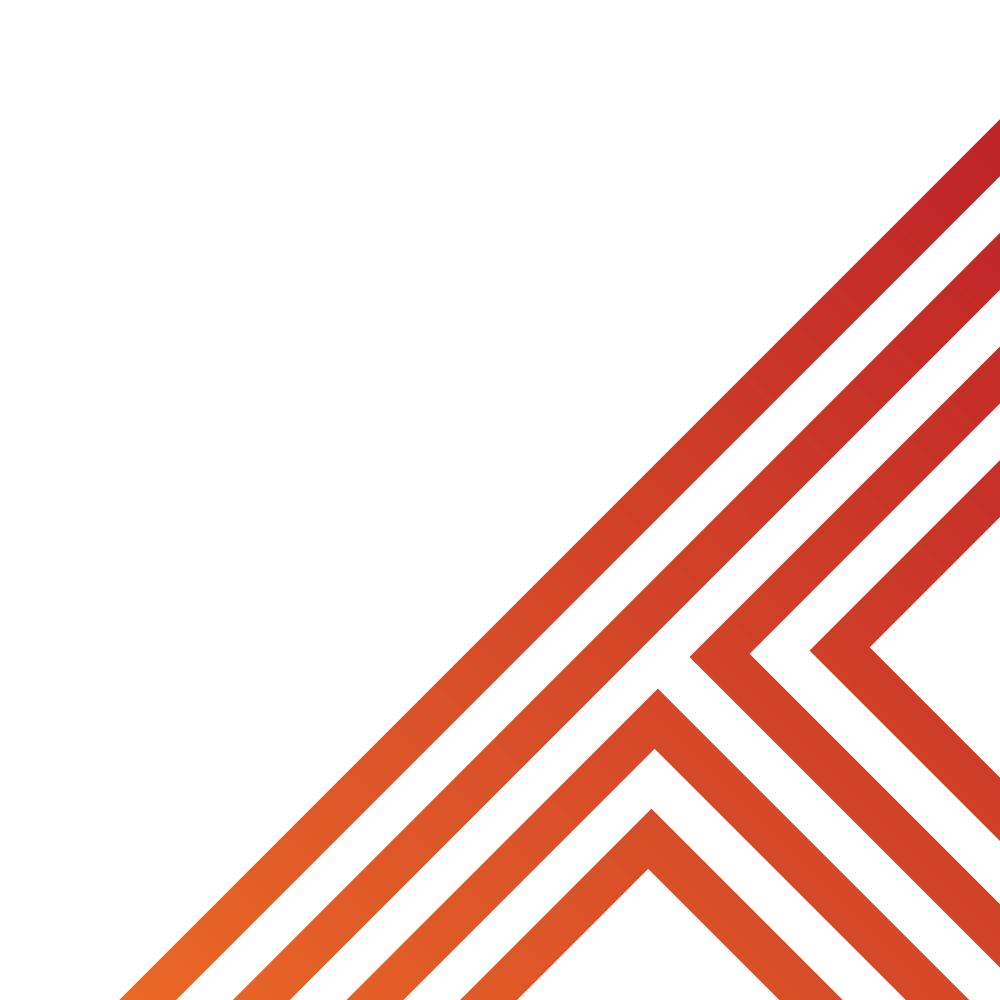 Create a table that shows the different risks and consequences of knife crime



4 have been given to you on the right. Add in others that we have spoken about
Risks and Consequences

A person can get 4 years in jail for carrying a knife
A person can die from a knife attack
A person’s family will constantly worry about them
Friends will stop hanging out as they are scared of the knife
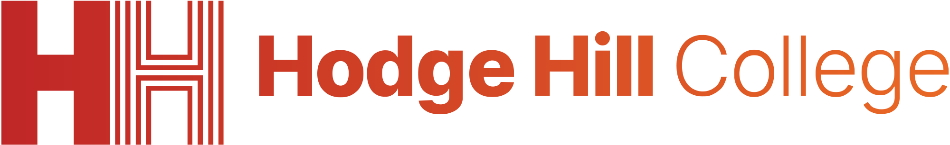 Ripple Effect
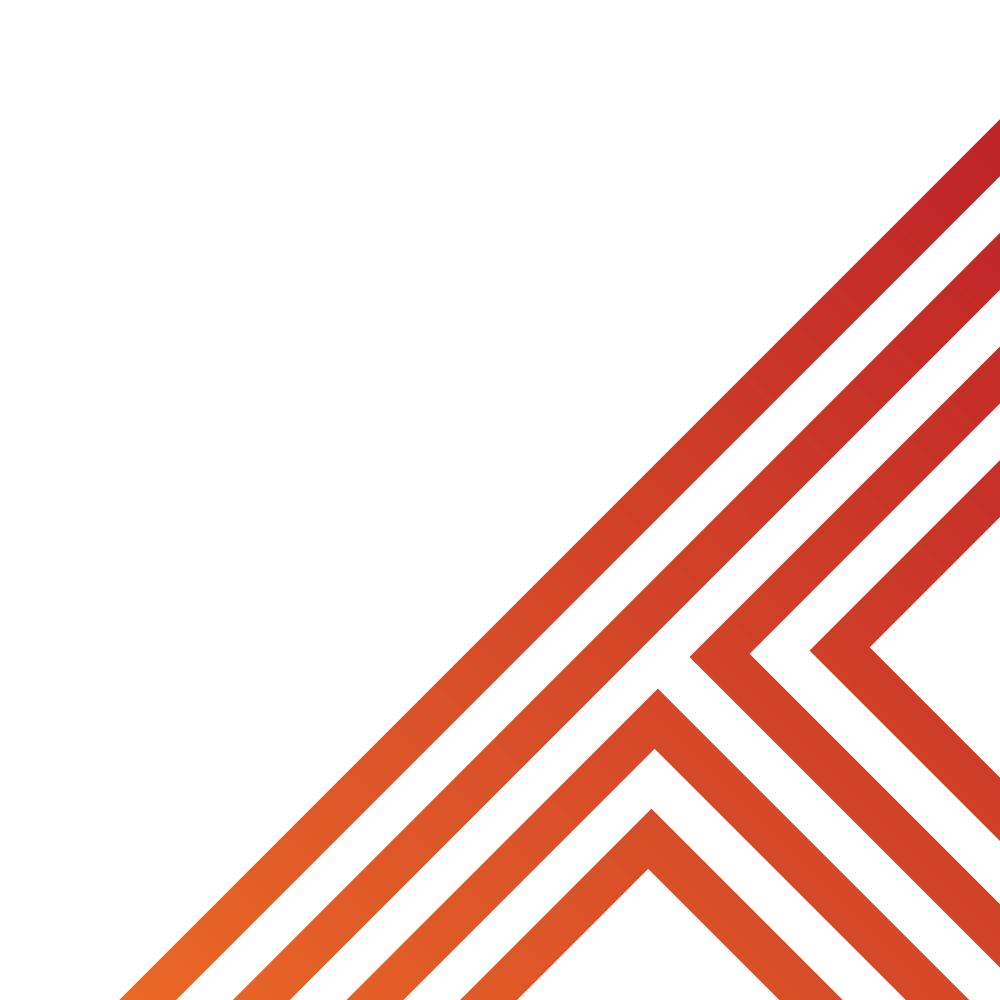 Ripple effect means:

“the continuing and spreading results of an event of action.”

This means that the effect of knife crime does not stop when an attack happens. There are many more effects
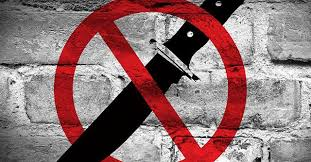 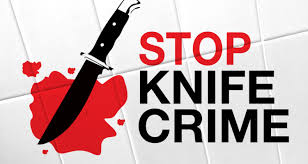 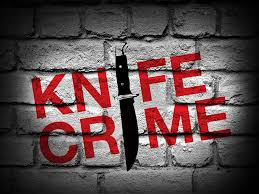 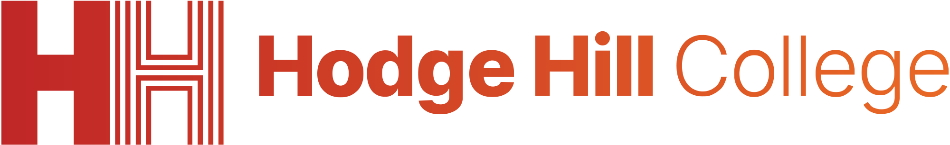 Ripple Effect
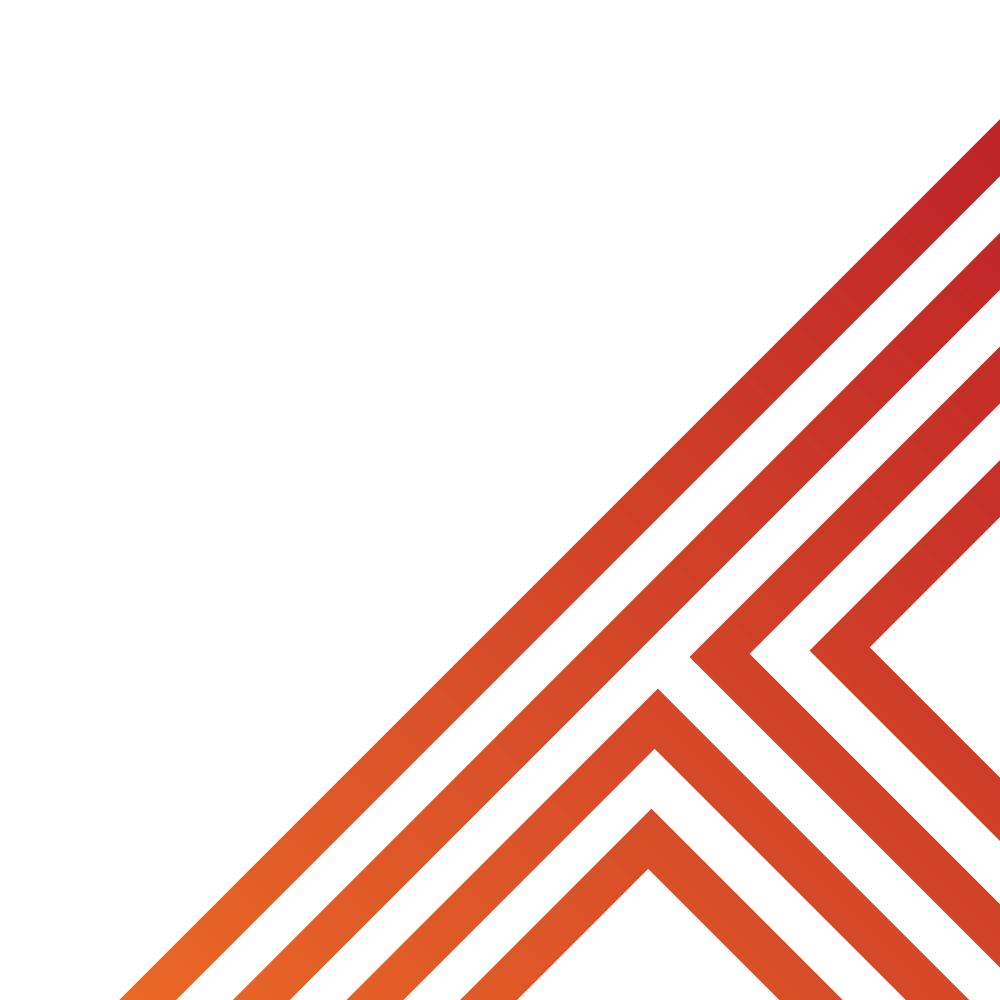 While watching the video think about what are some of the results of a person saying yes to carrying a knife
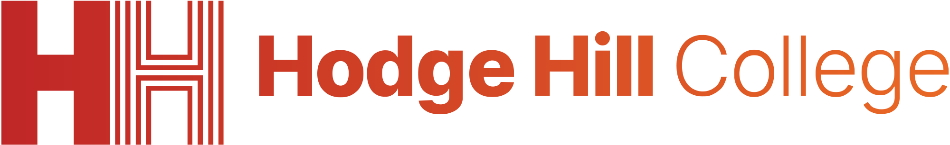 Ripple Effect
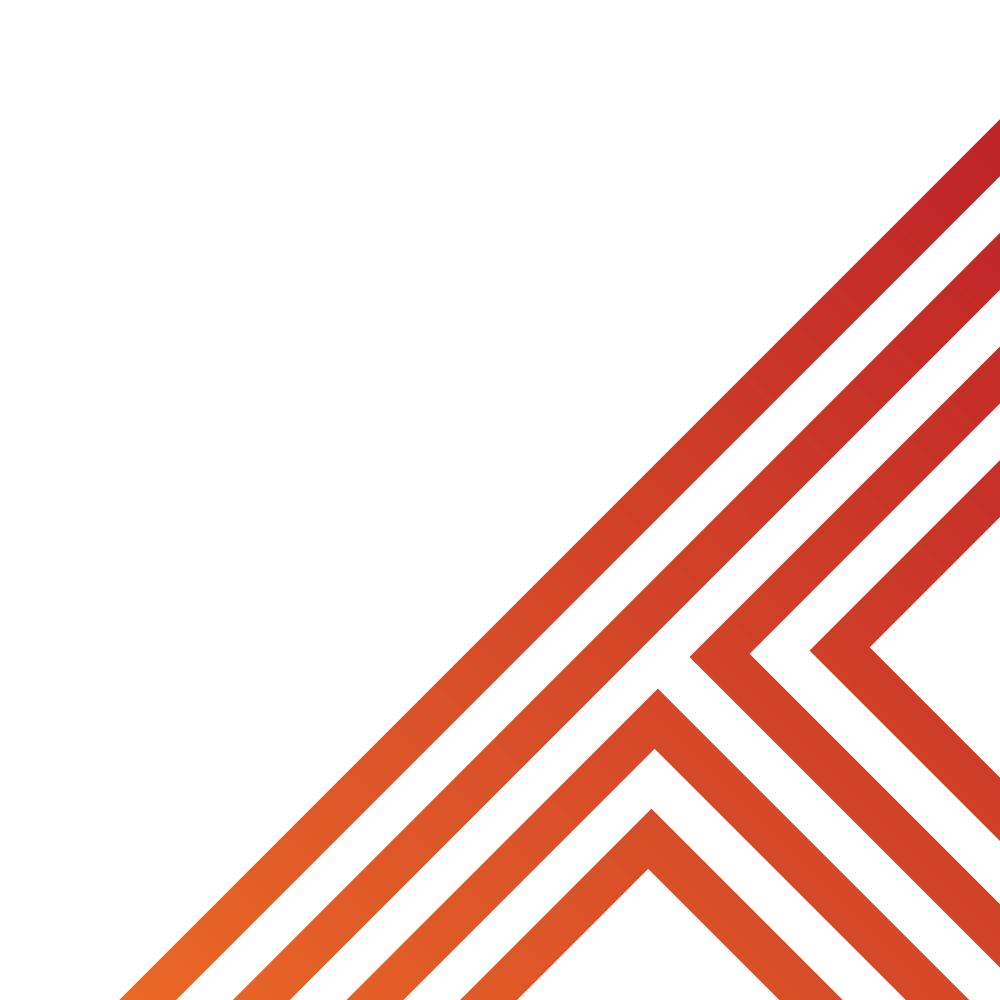 Complete the instructions below:

In the margin write “SYV” – this stands for “Secure Your Voice”
Highlight “SYV”
Complete the following sentence – “a ripple effect of saying yes to carrying a knife is…”
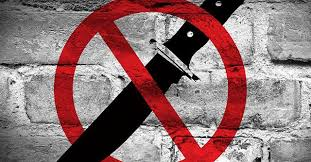 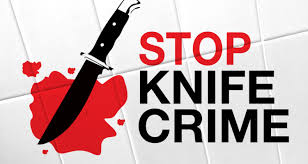 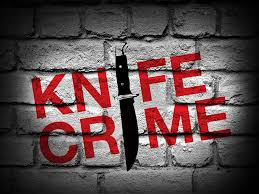 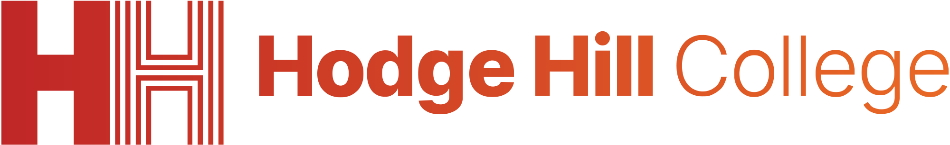 Ripple effect
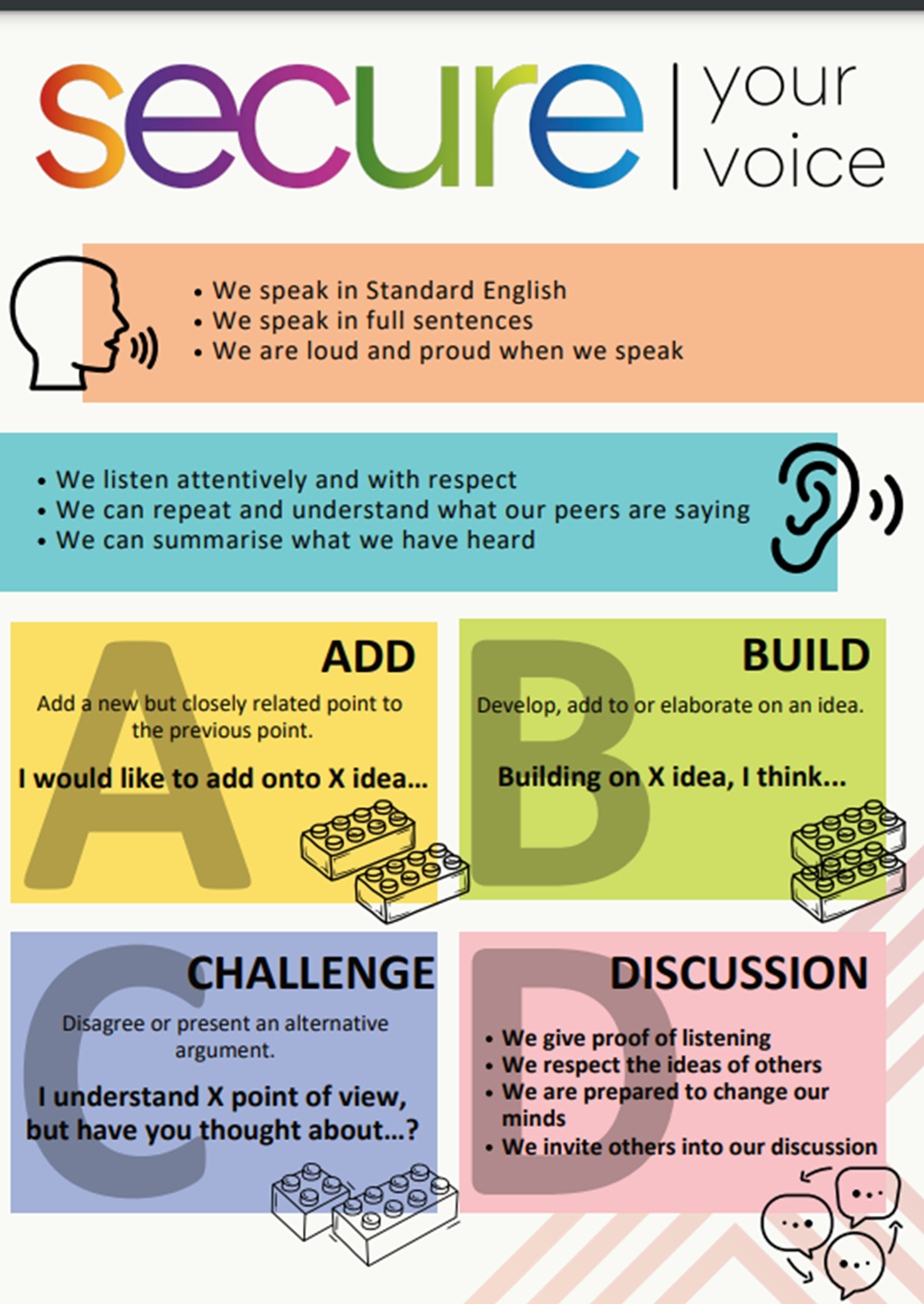 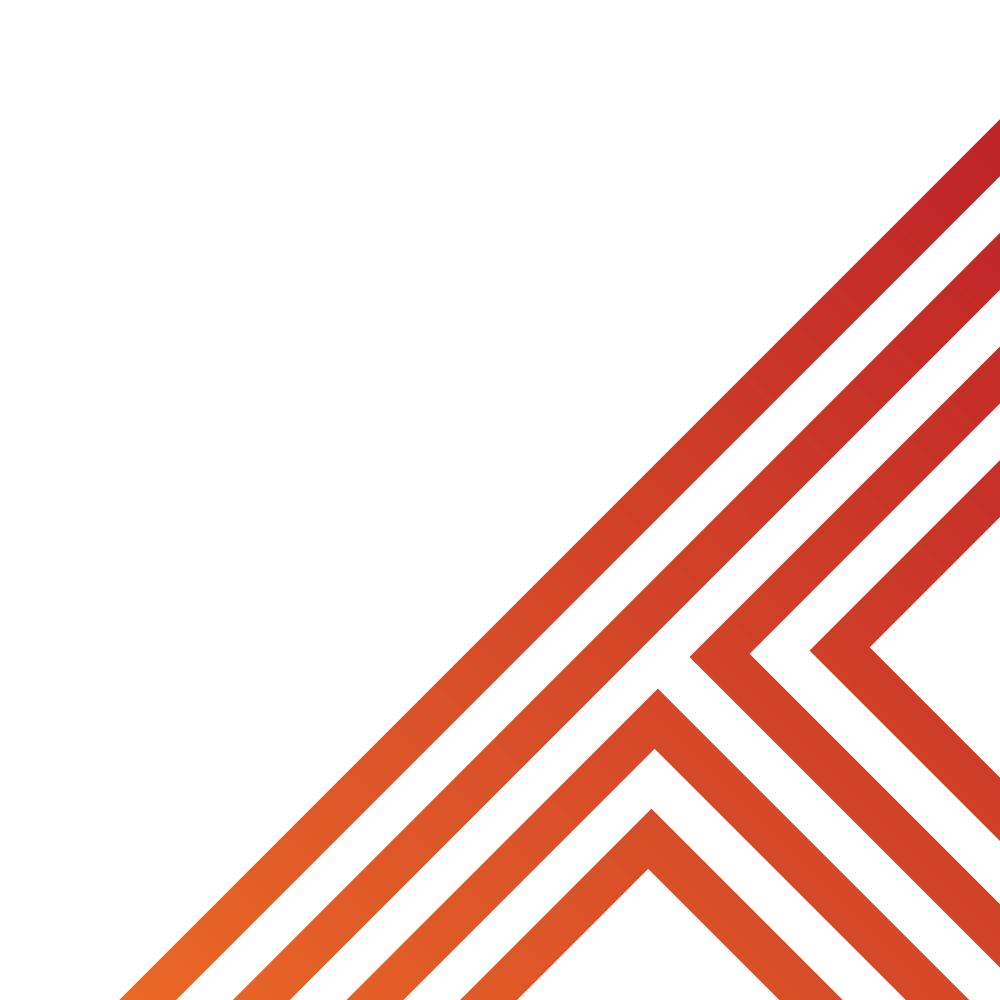 Using your oracy helpsheet, discuss with the person next to you the question:

“what did you say was a ripple effect of saying yes to carrying a knife?”

Remember to use the sentence starters to add, build or challenge what your partner has said.

Be ready to share your discussion with the class
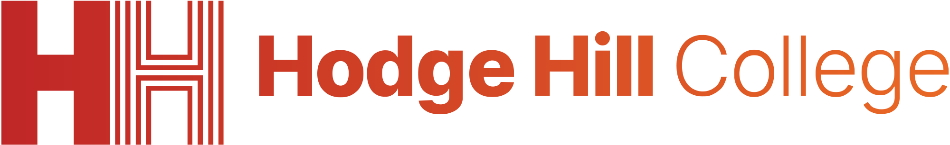 Reflection
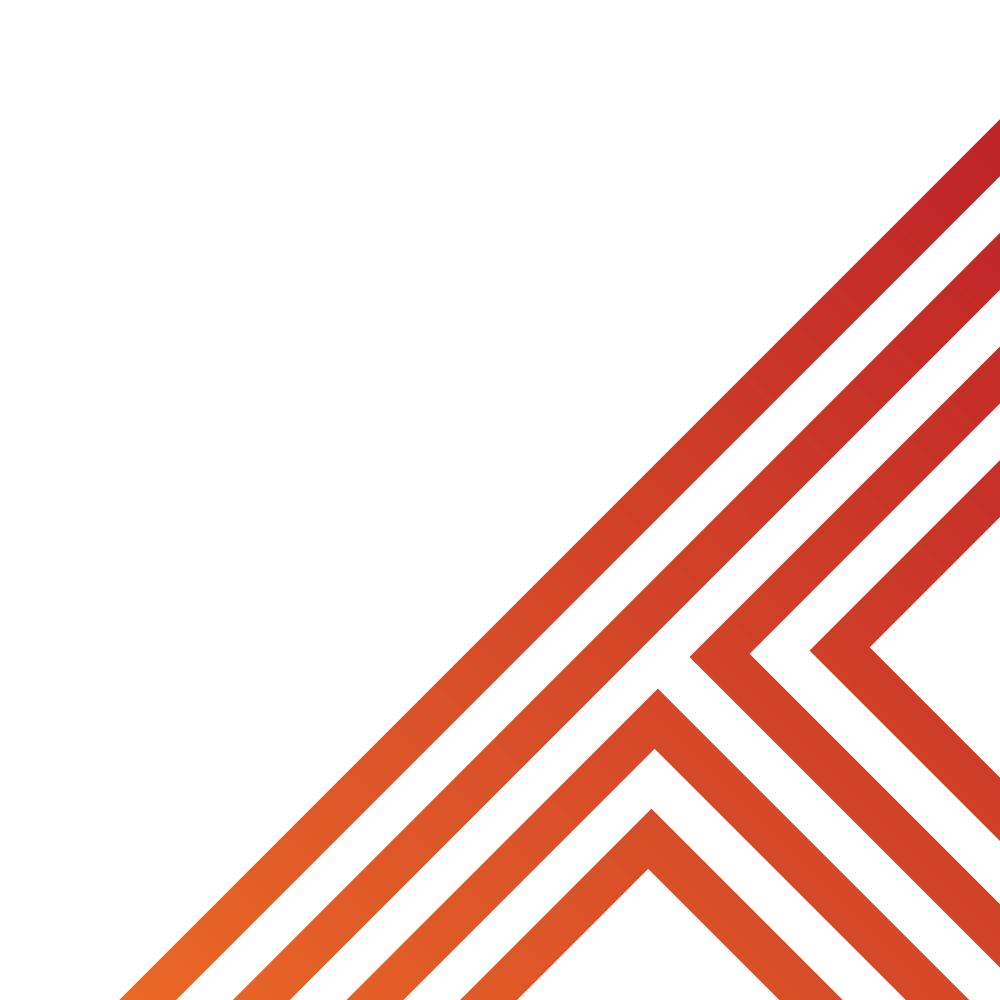 Knife crime is not a joke.

Knife crime can and does lead to people dying.

Although people may think differently, official statistics show that 99% of young people do not carry a knife.

Say “no” to carrying a knife.
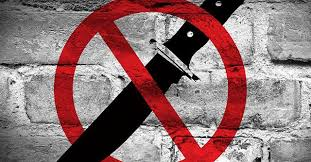 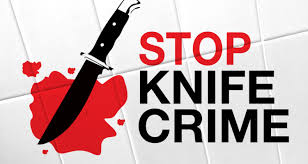 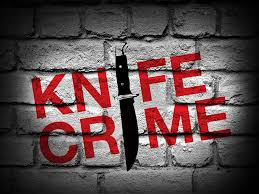 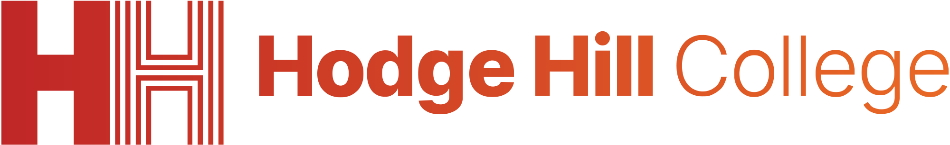 Support
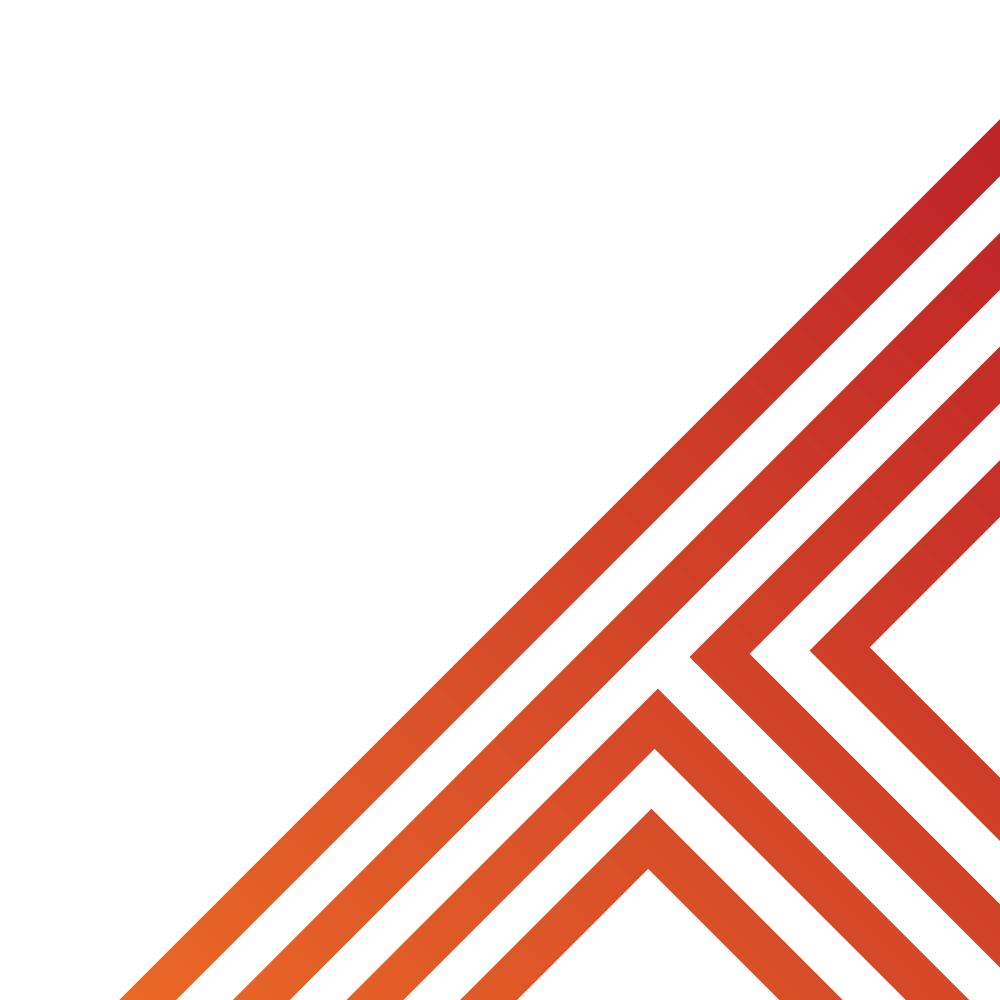 If you ever need support about knife crime for yourself, a friend or family member you can find it here:
Childline.org.uk

Call – 08001111

Email or chat online for support
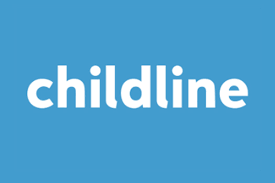 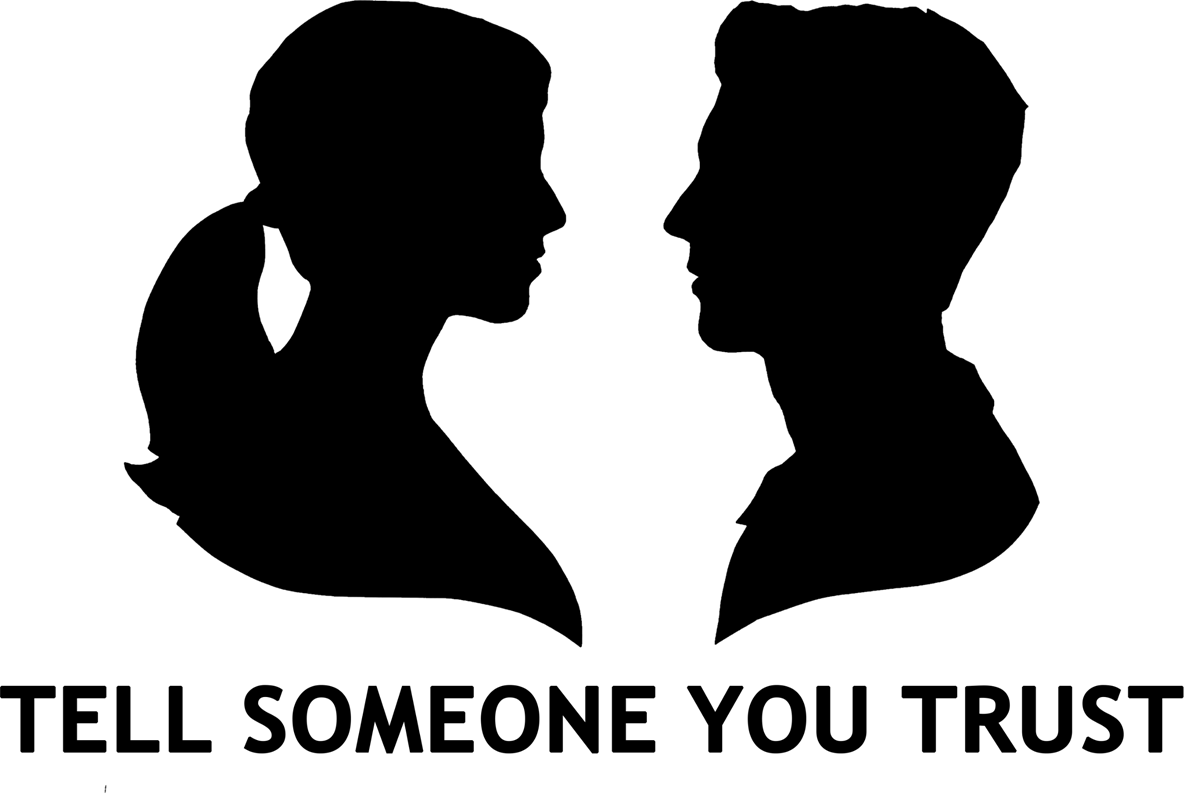 If an emergency call 999 and ask to speak to the police

If it is not an emergency call 101 and ask to speak to the police
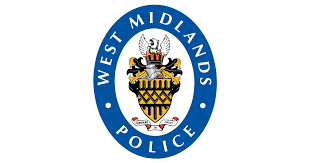 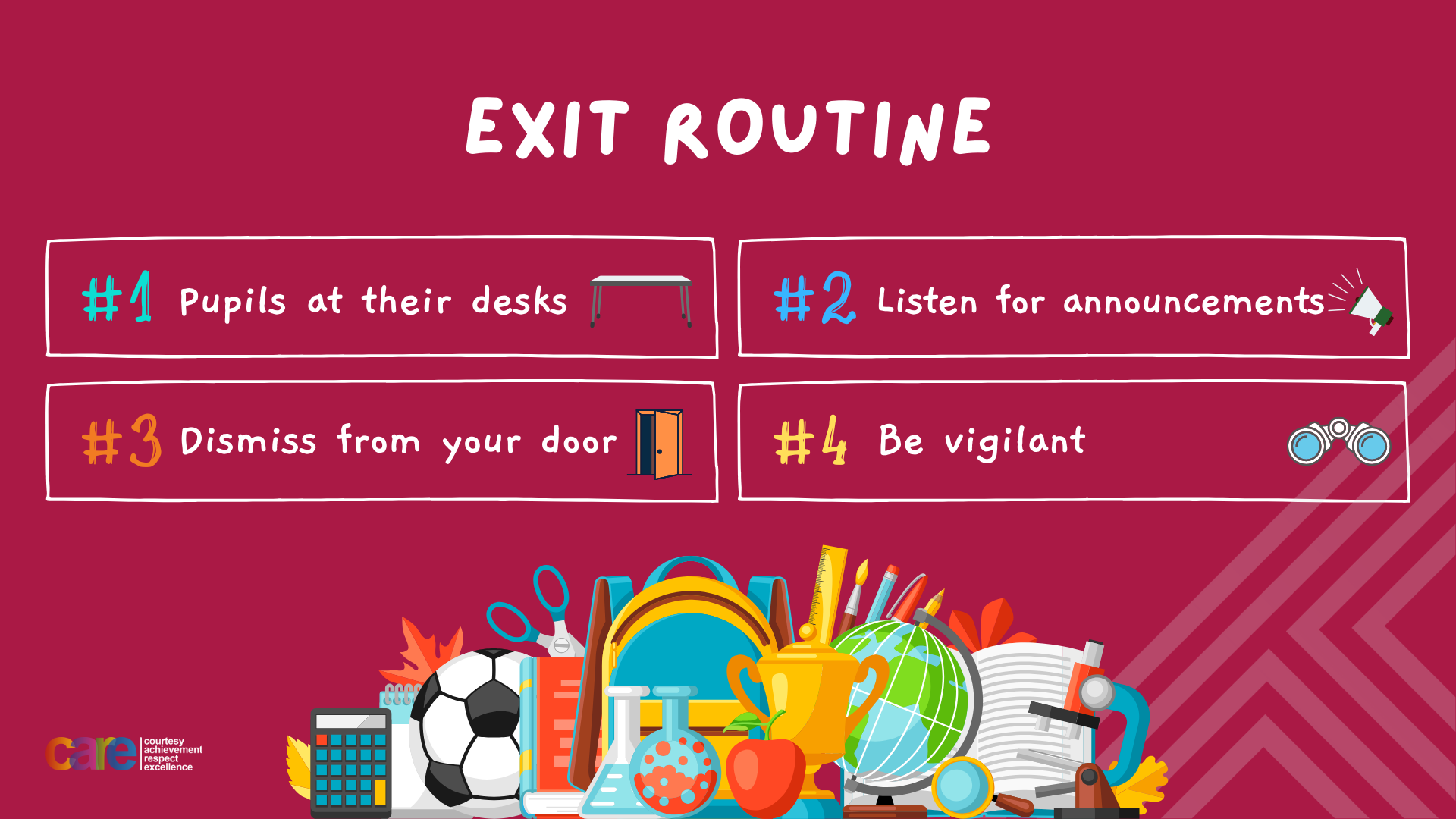